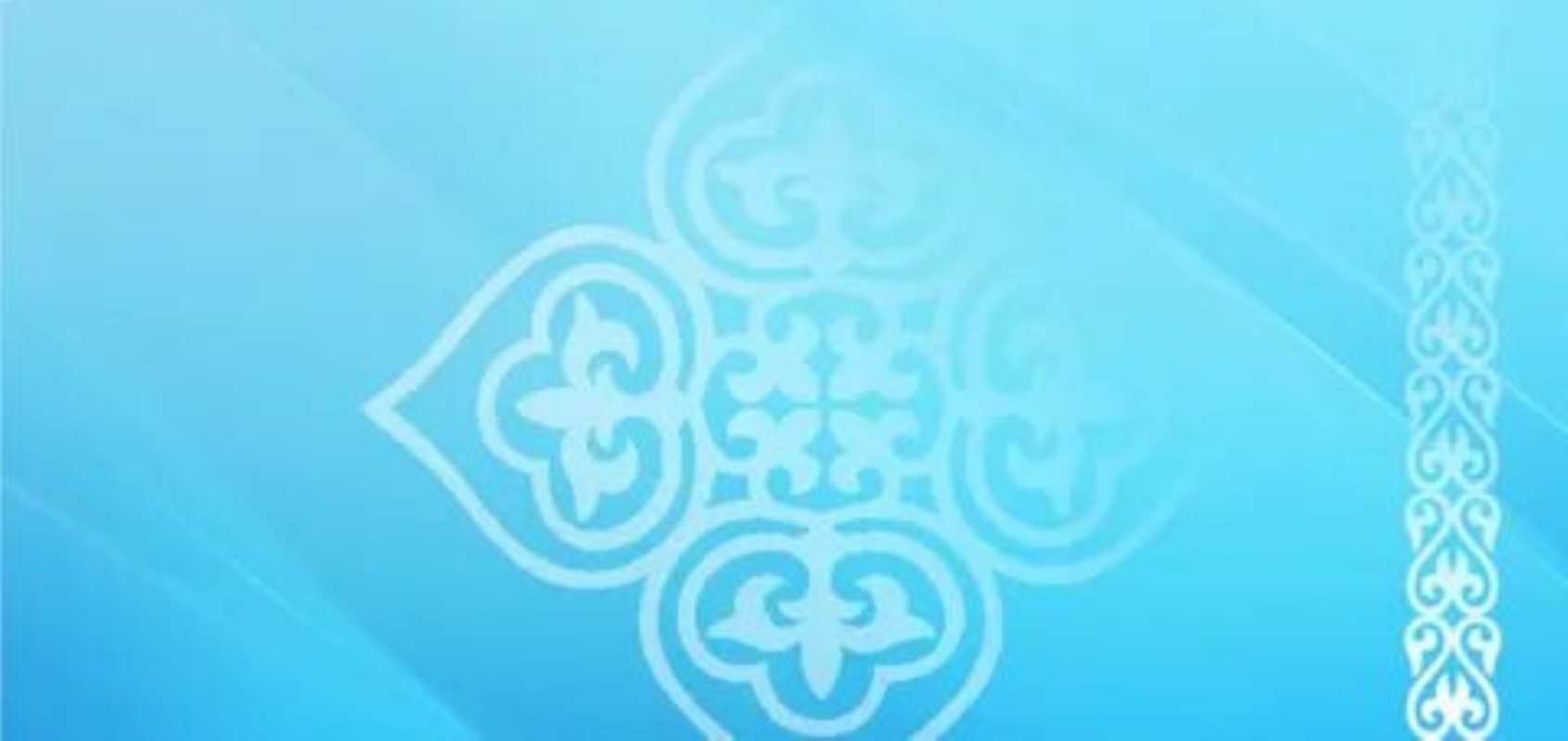 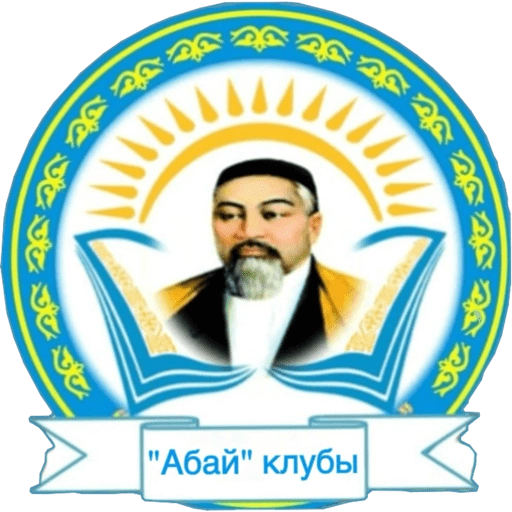 «Ақмола облысы білім басқармасының Ерейментау ауданы бойынша білім бөлімі Еркіншілік ауылының жалпы орта білім беретін мектебі» КММ
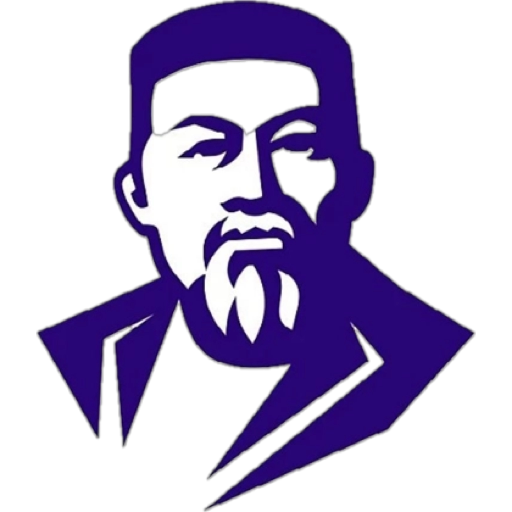 «Абай» клубы
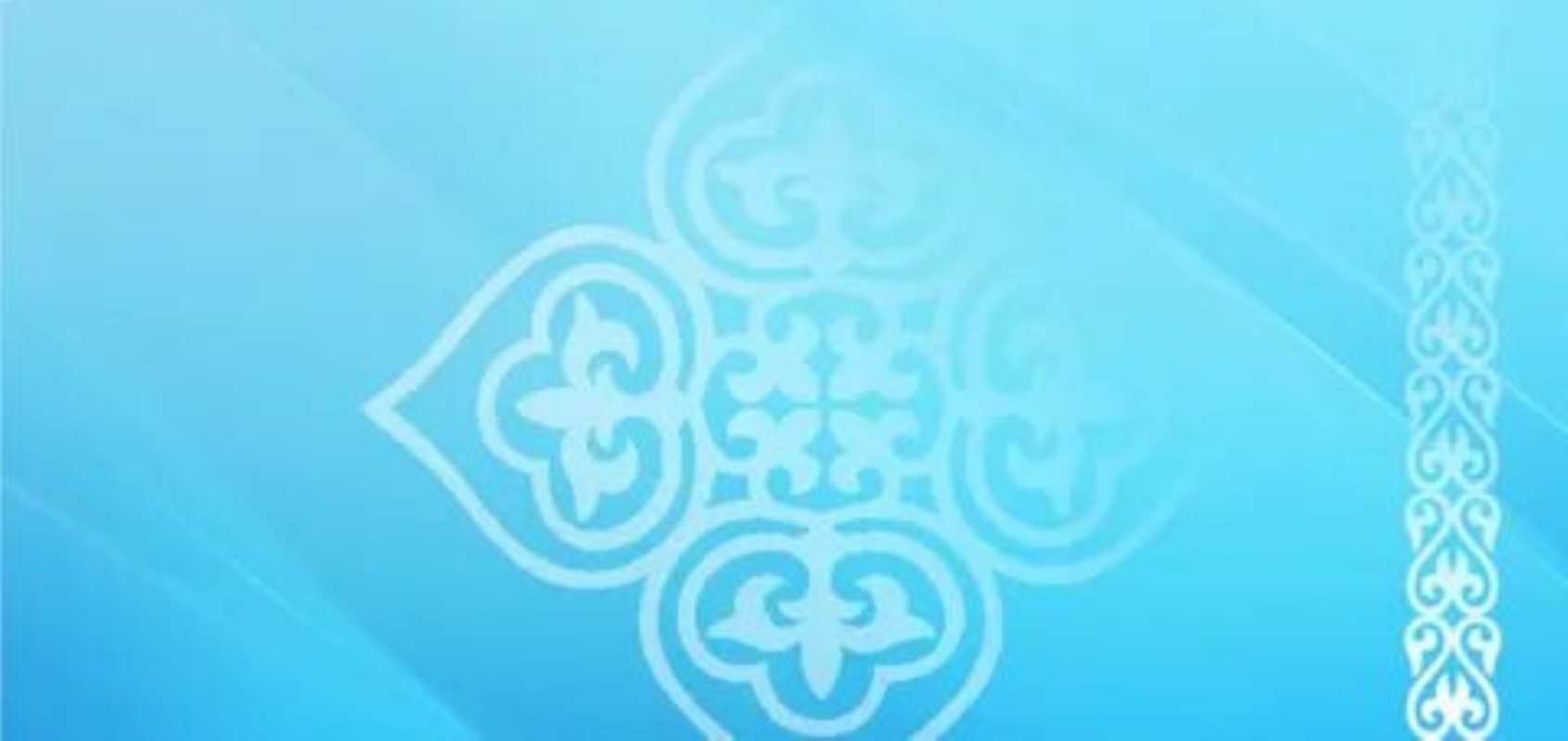 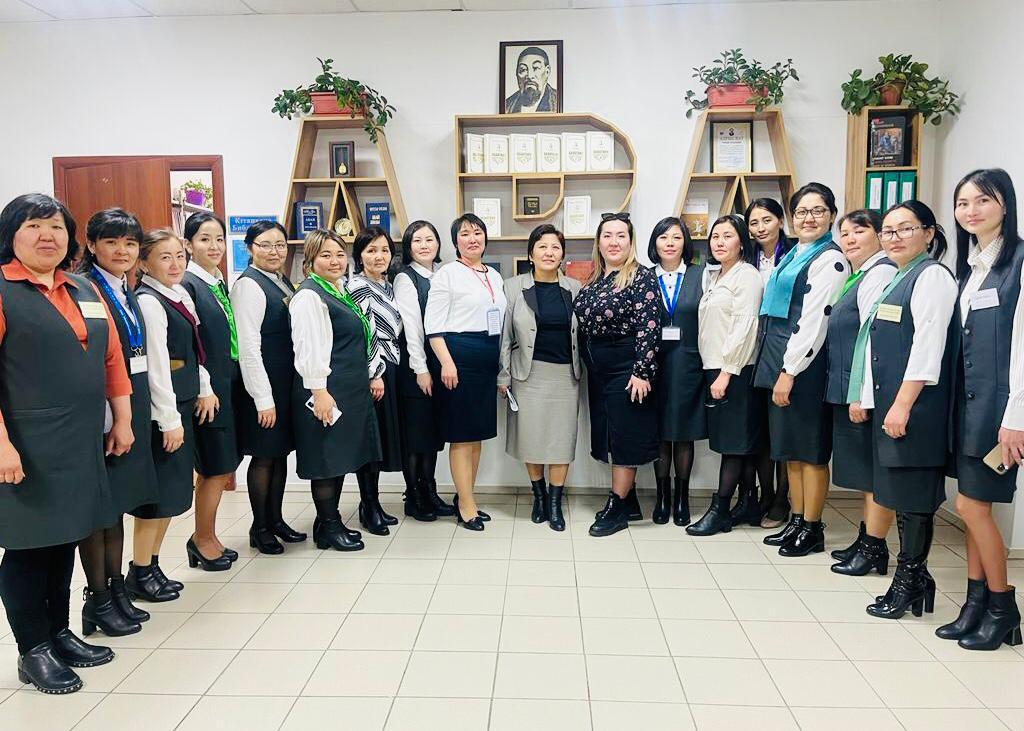 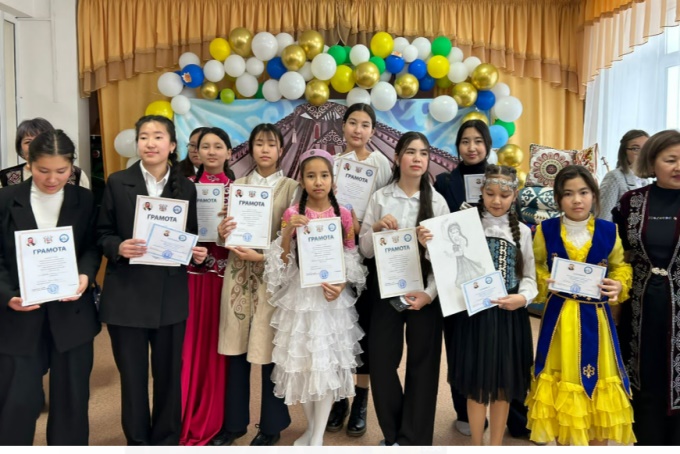 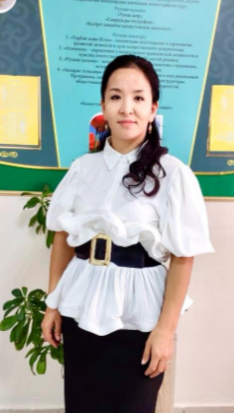 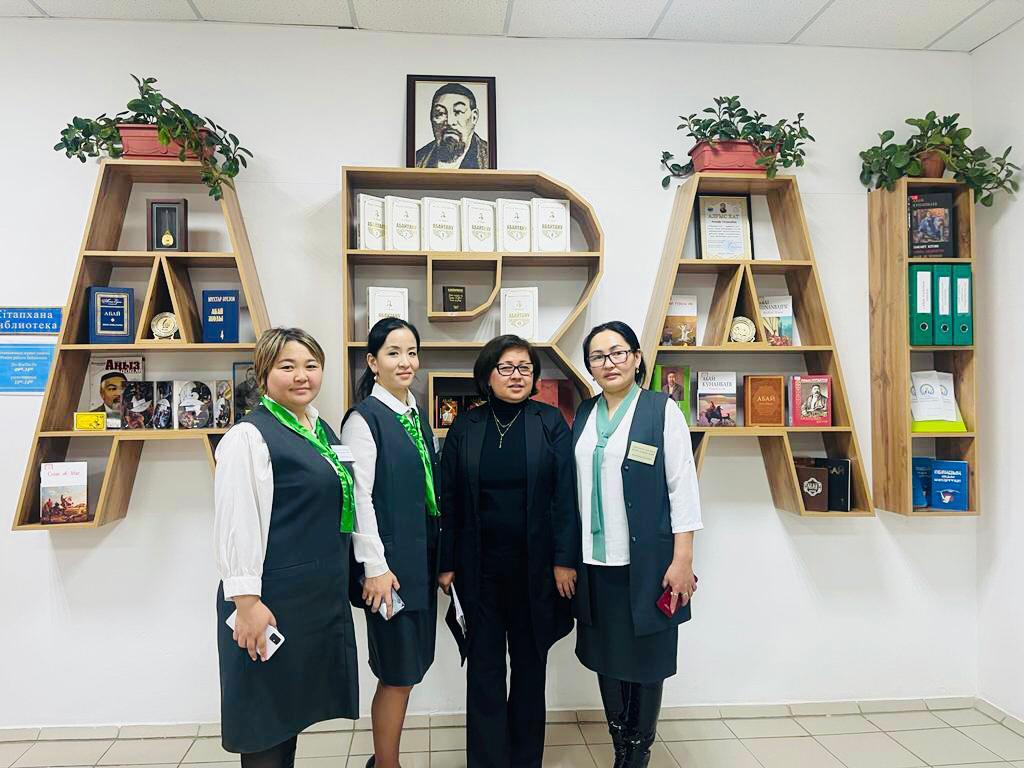 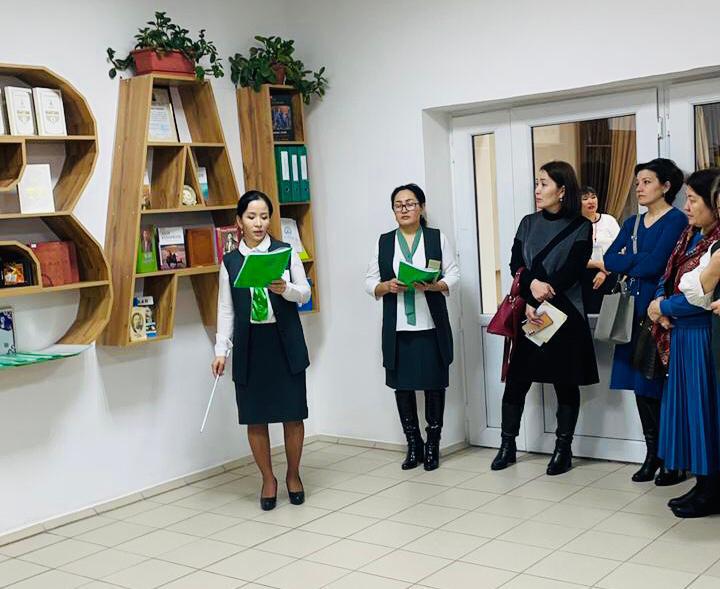 Аманбек Гулдаурен
"Абай"клубы 2020-2021 оқу жылы ашылды. 
Клубтың жылдық жоспары құрылып, жоспарға сәйкес клуб мүшелерімен 
іс-шаралар жүргізіліп отырады
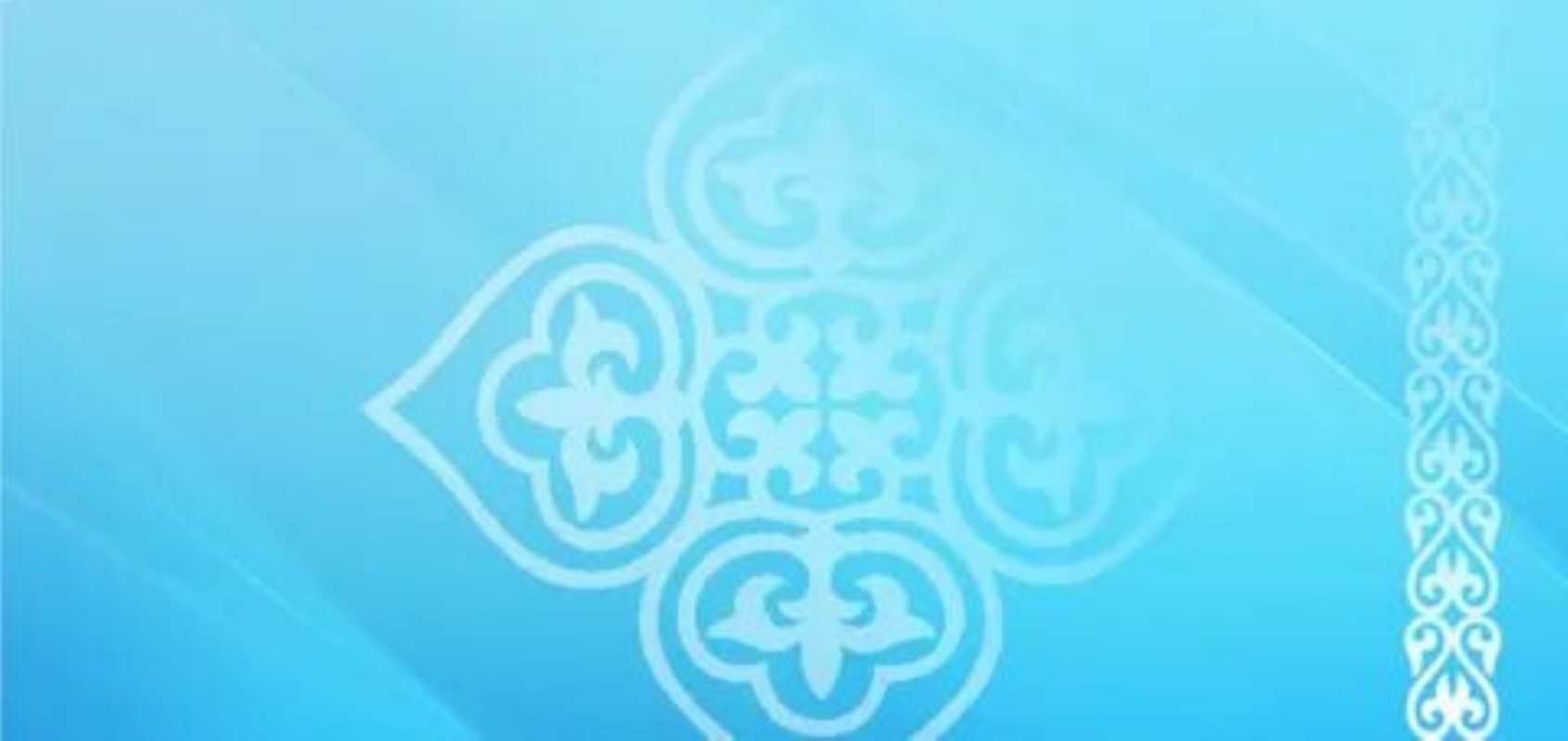 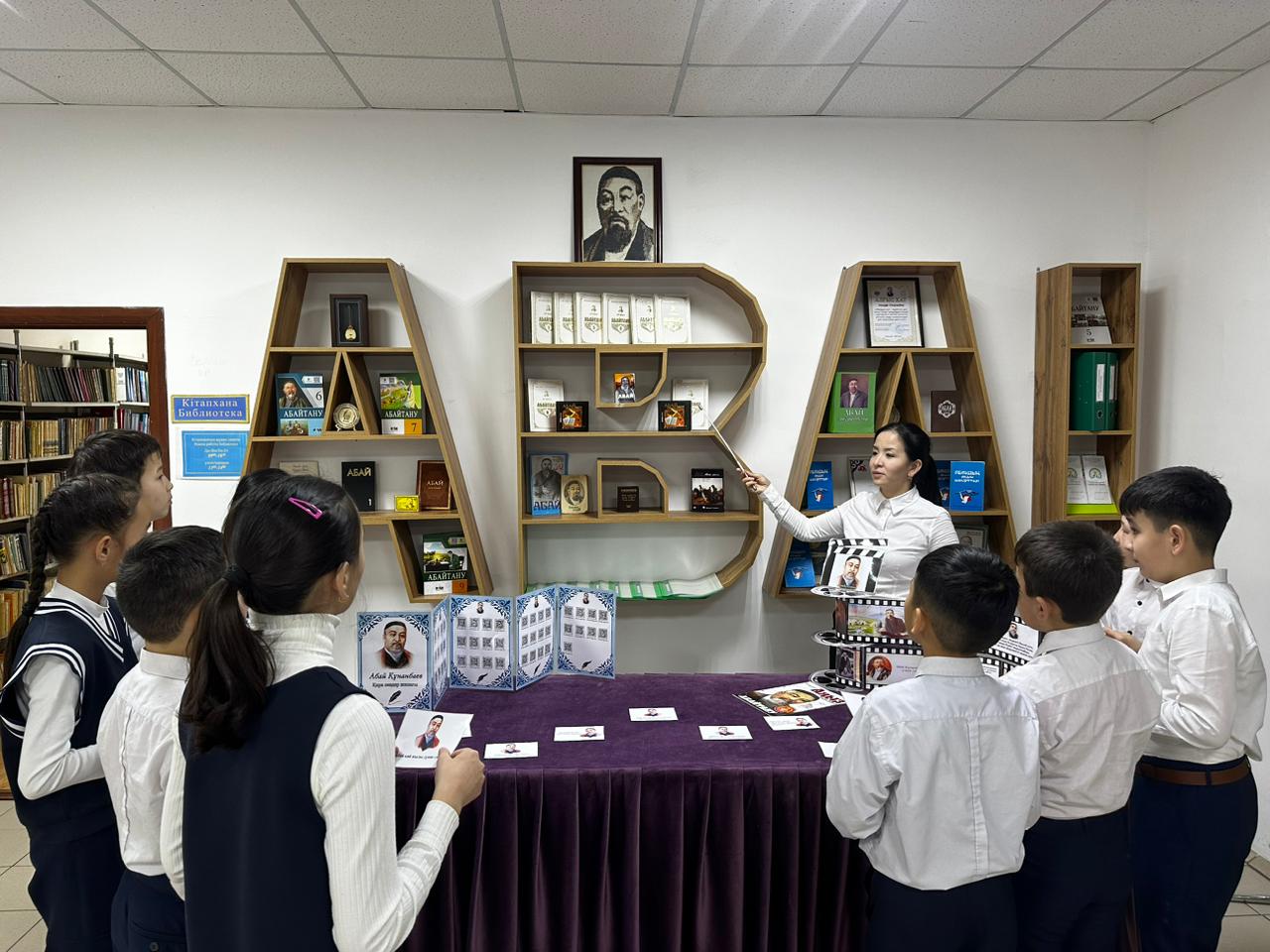 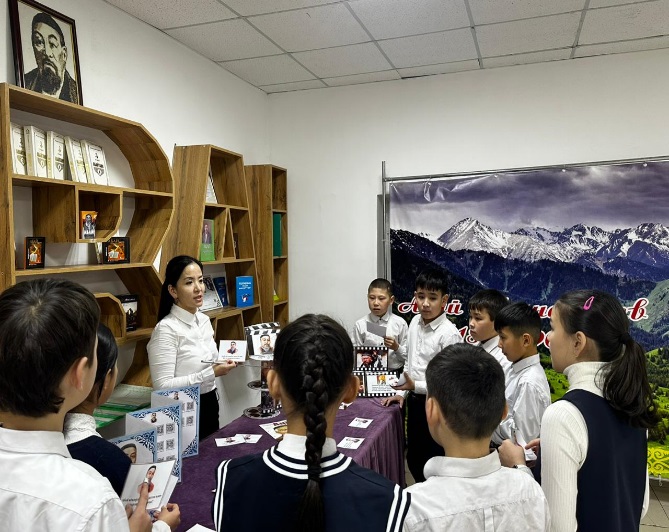 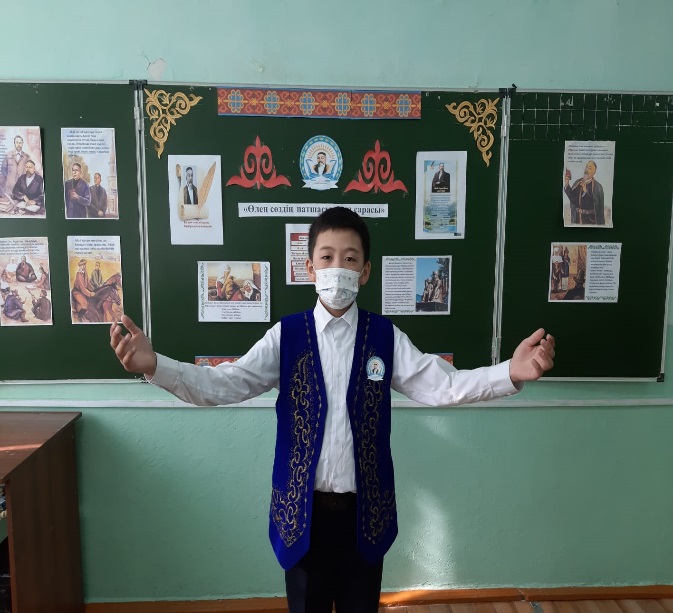 «Абай» клубы мүшелерінің 
жұмыс барысы
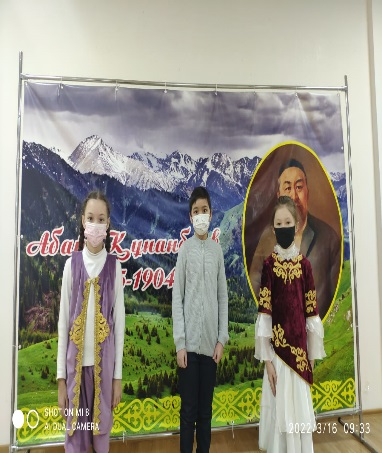 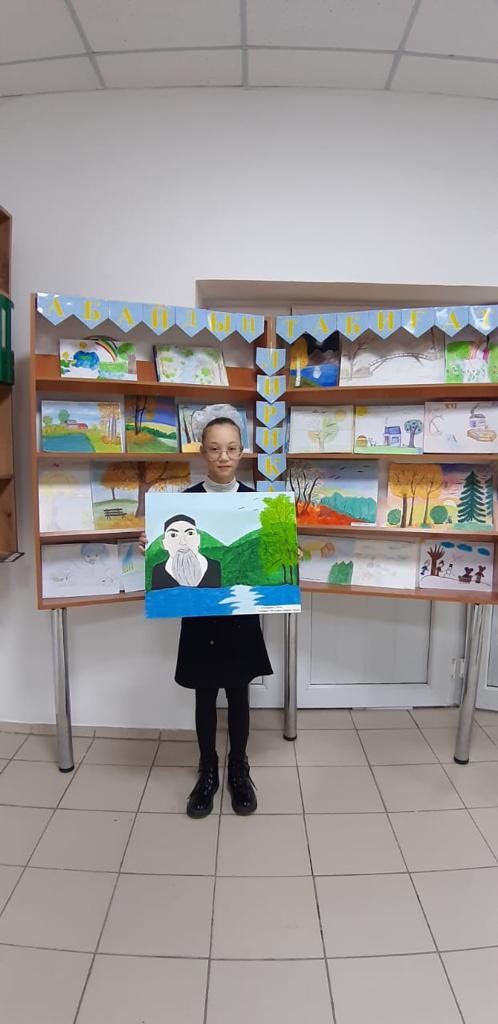 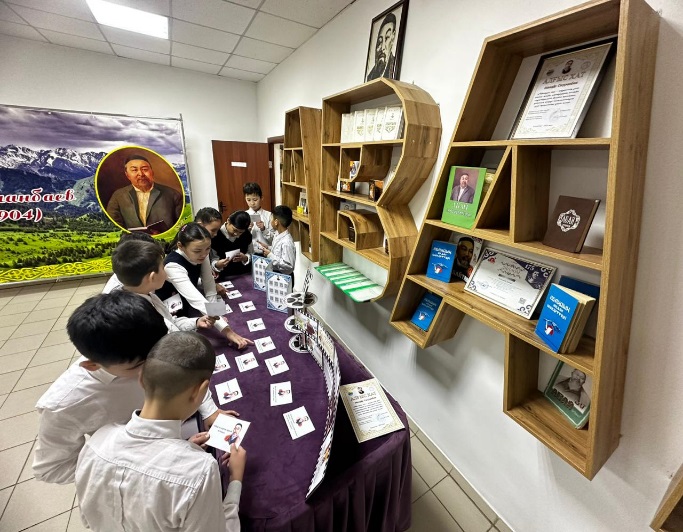 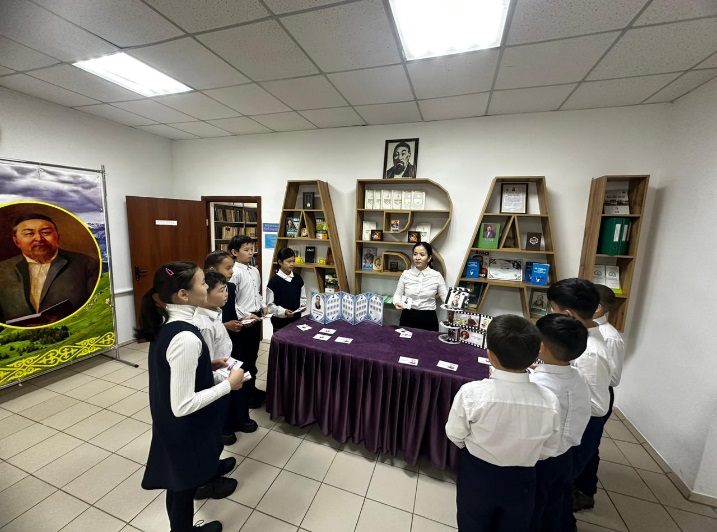 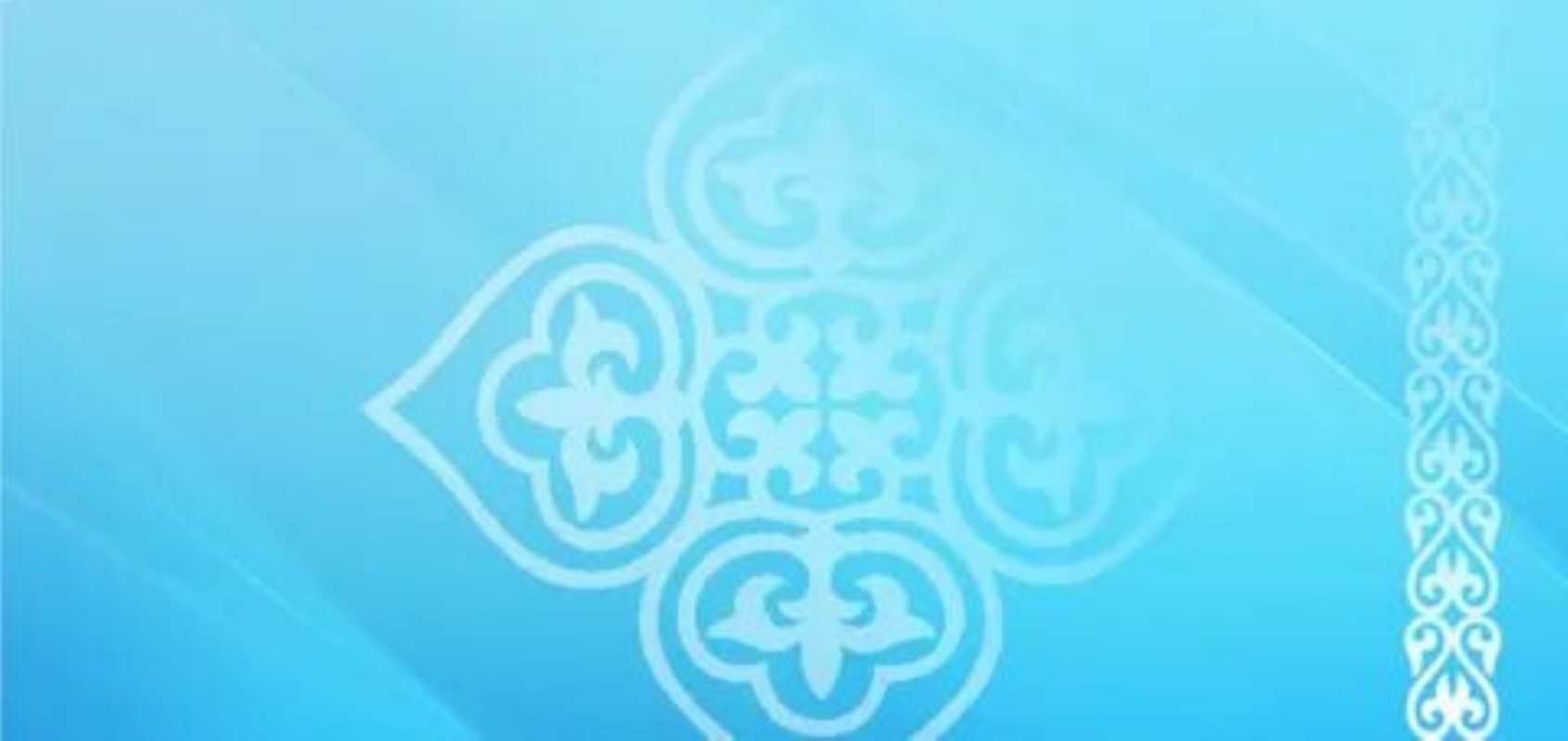 «Абай өлеңдері жатқа» бастауыш  сыныптарында 
міндетті мектепішілік стандартын енгізу туралы
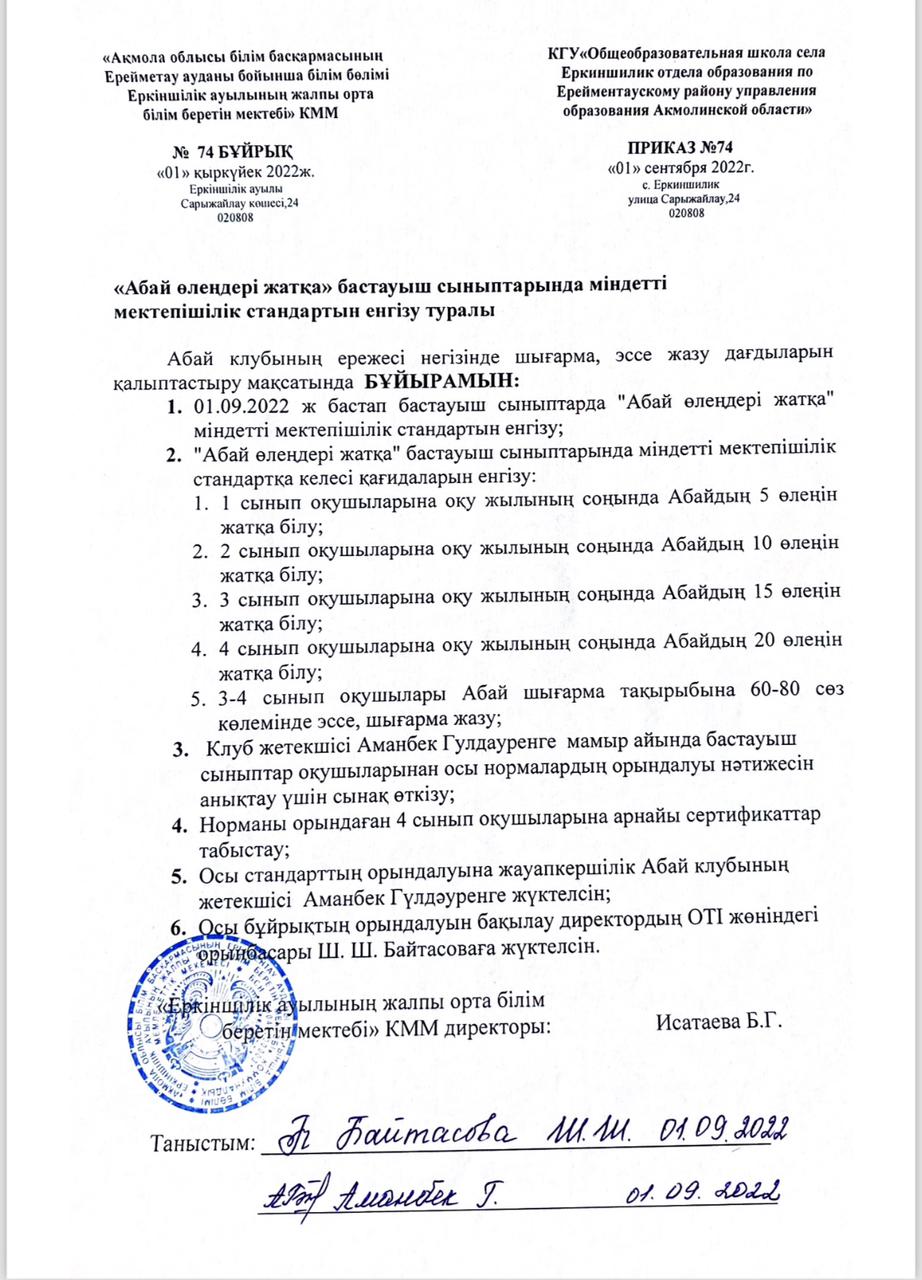 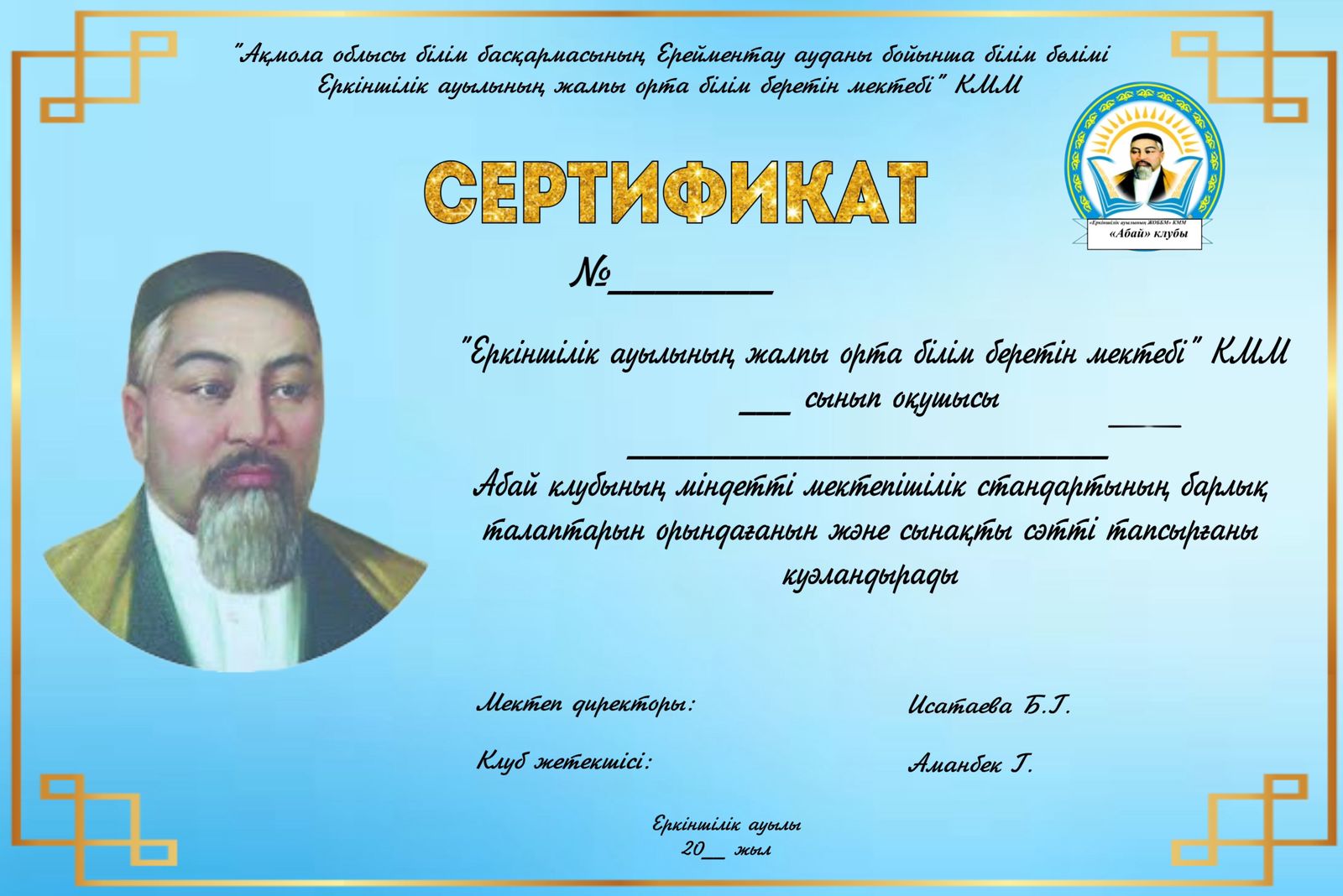 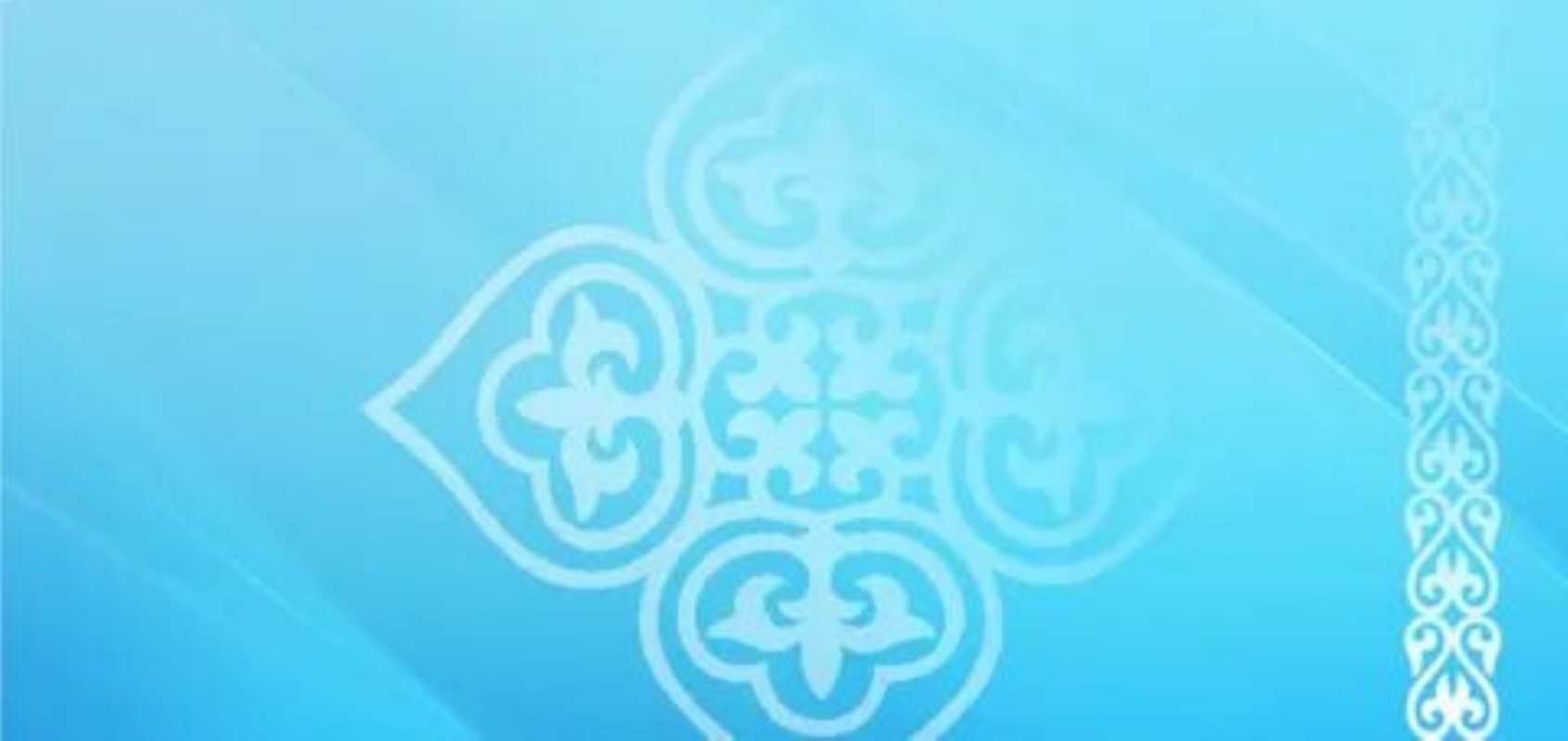 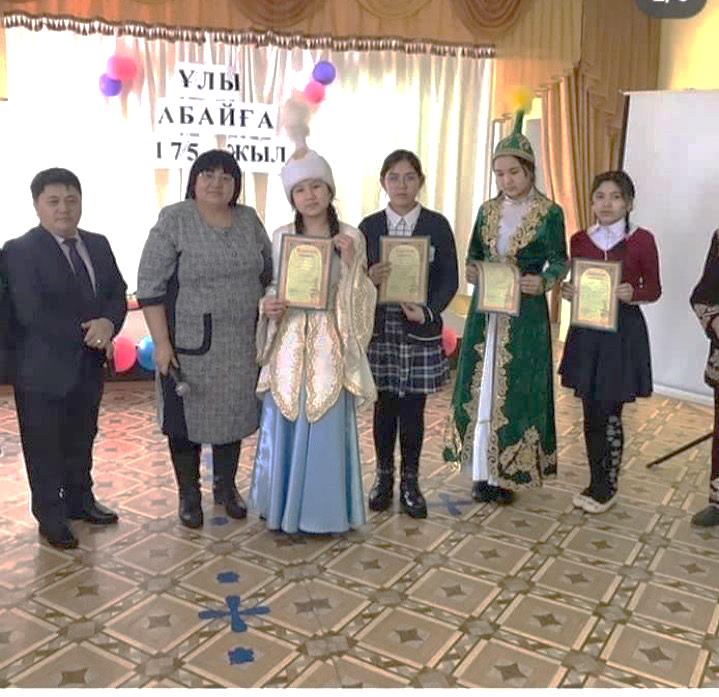 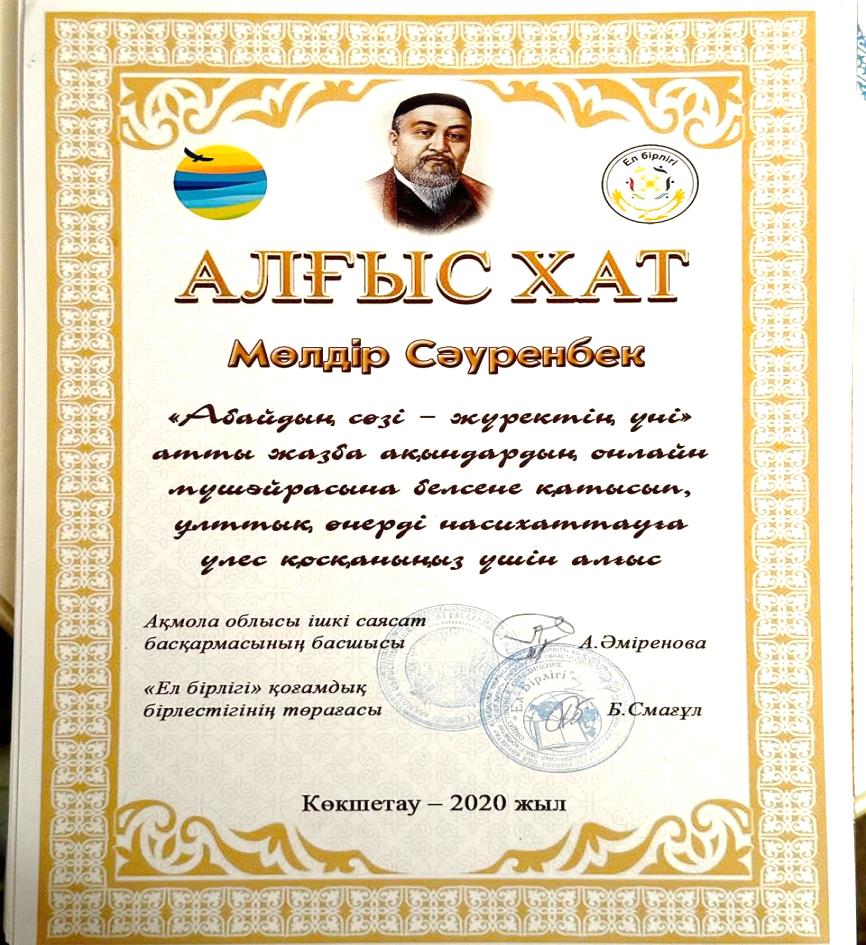 «Абайдың сөзі - жүректің үні»
 атты жазба ақындардың 
мүшәйрасы
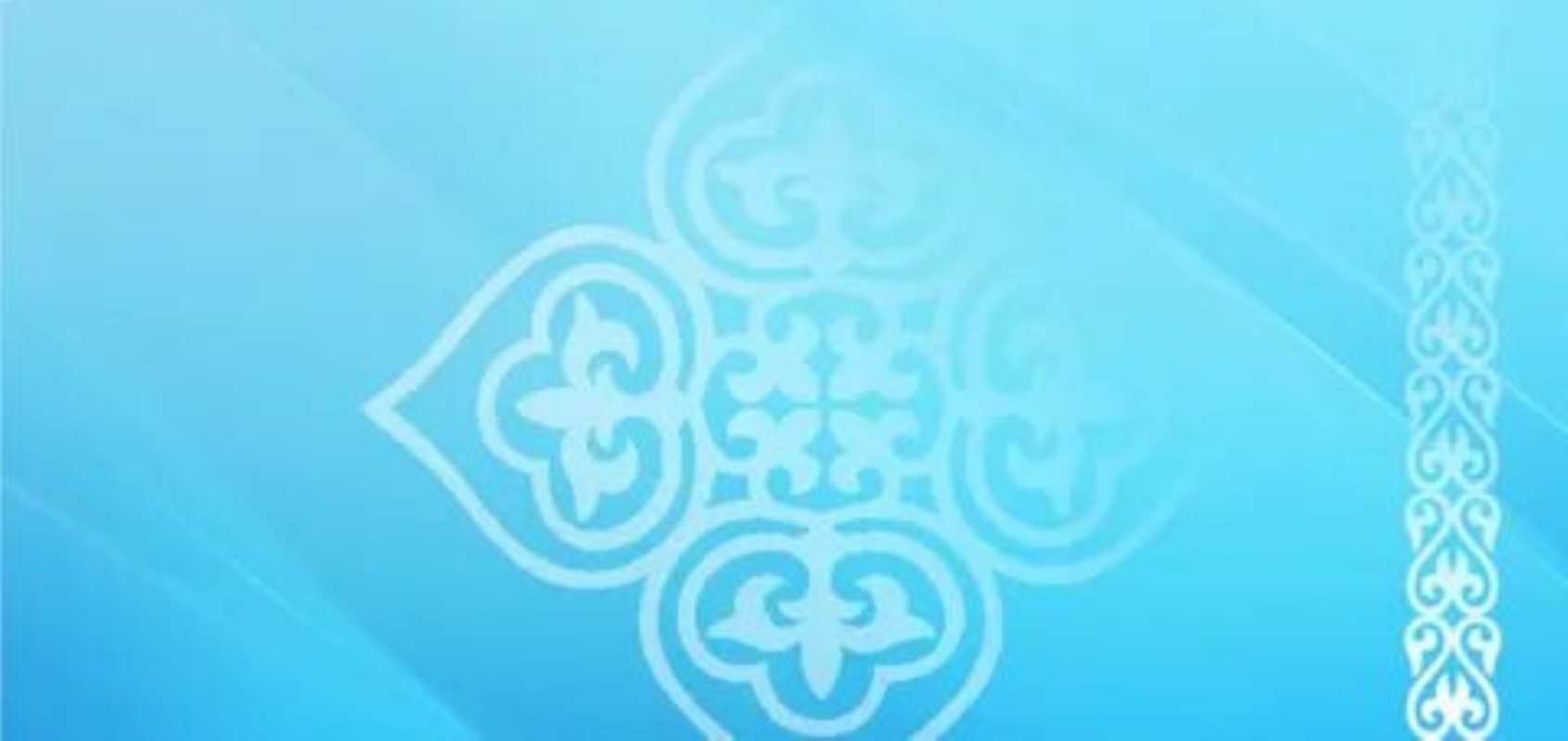 «Абай» мектеп клубтары арасында аудандық байқауда 
«Суреттер сыр шертеді» номинациясында бас жүлде иегері 
Лайрих  Мария
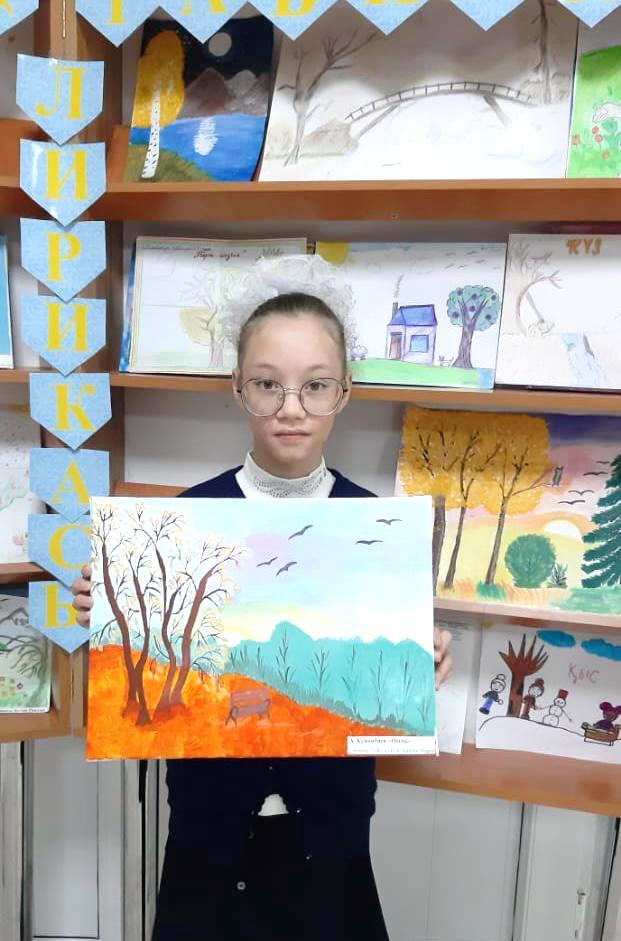 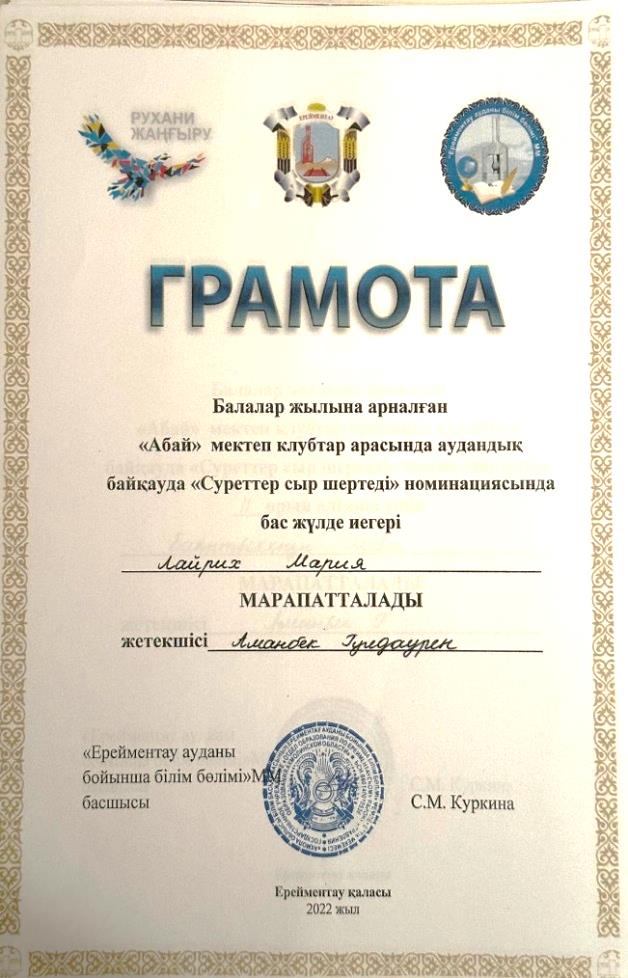 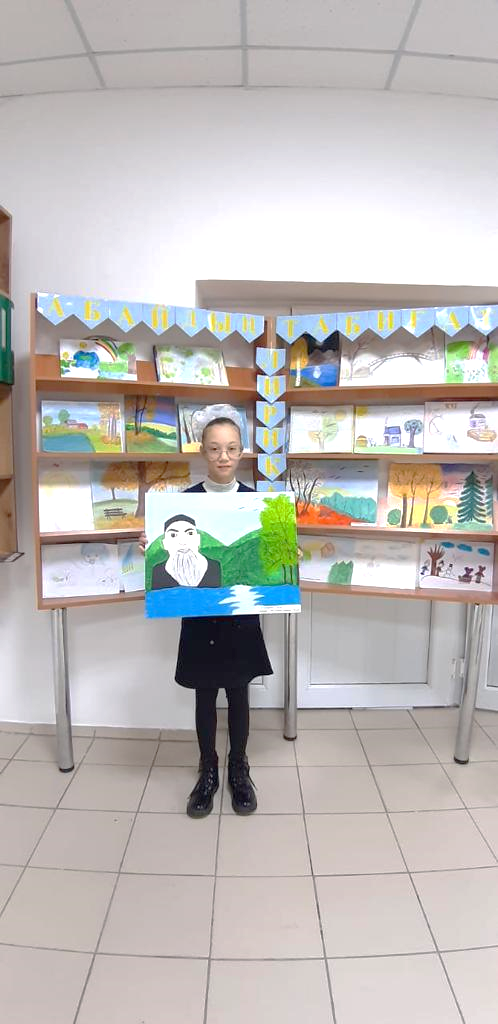 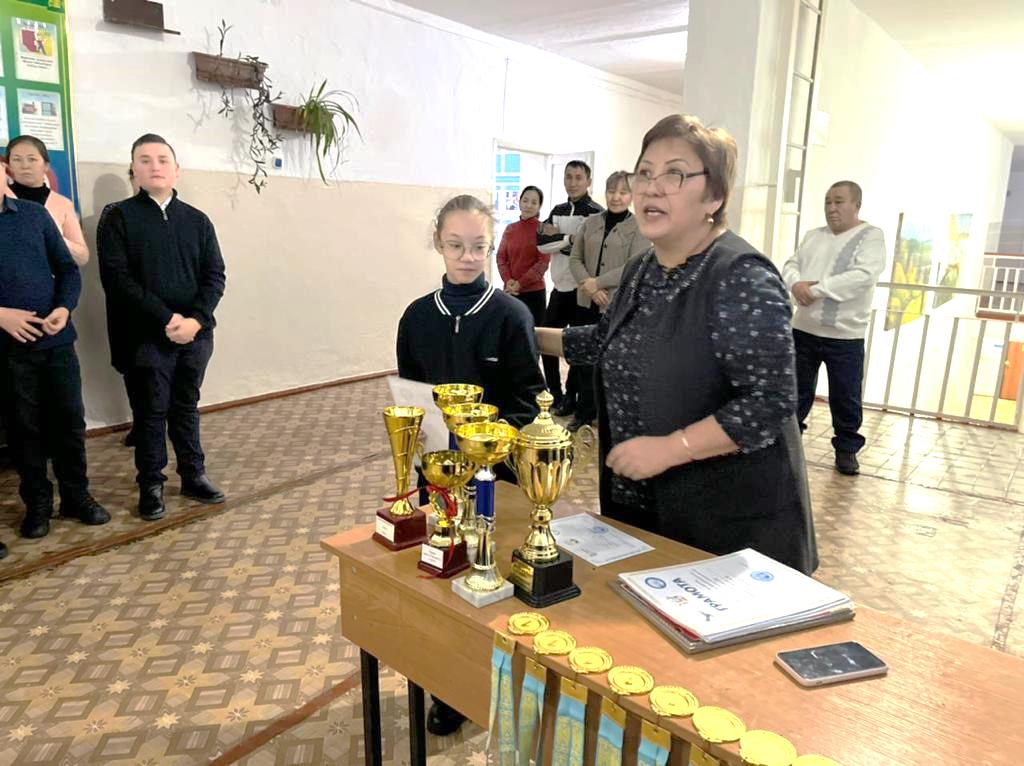 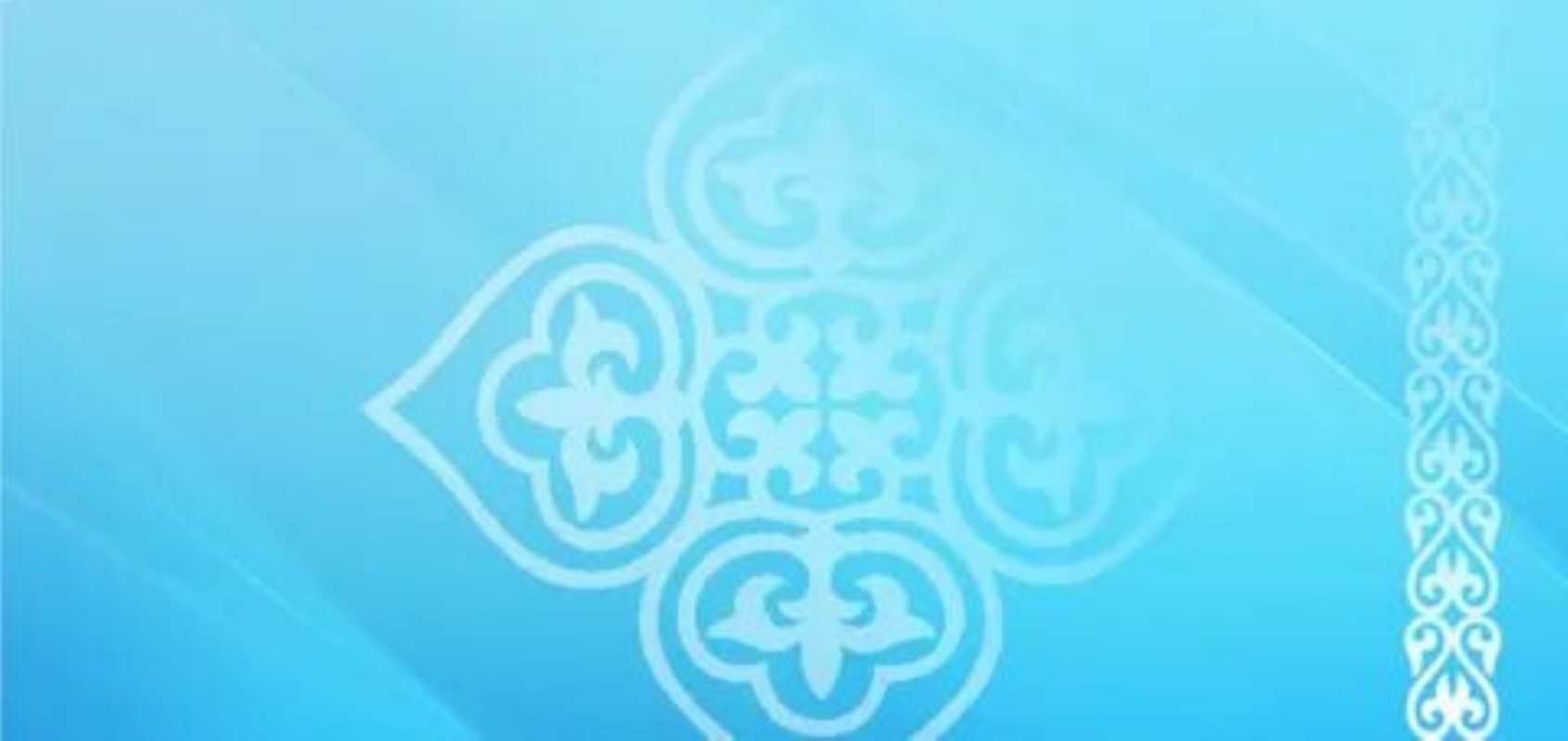 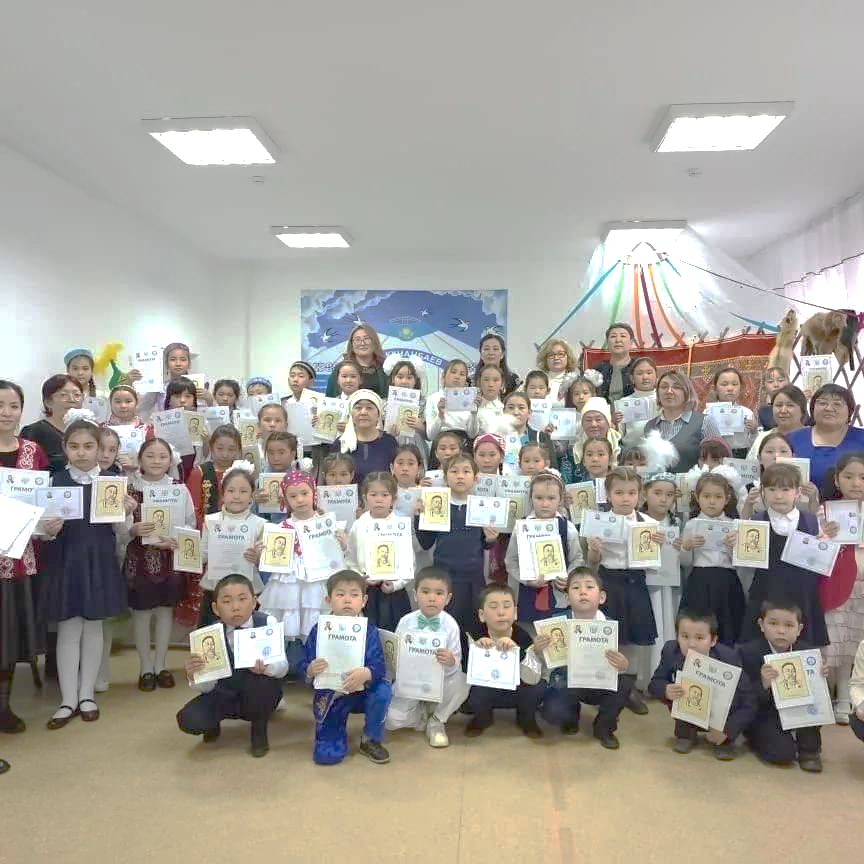 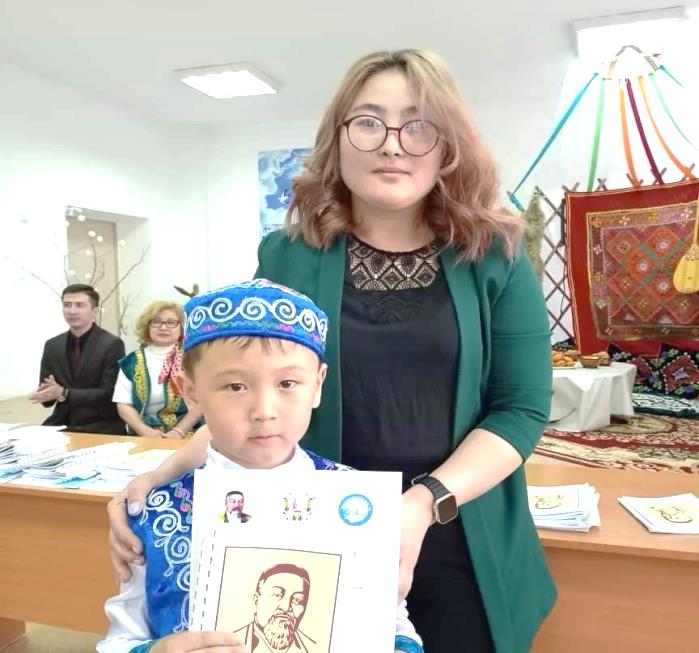 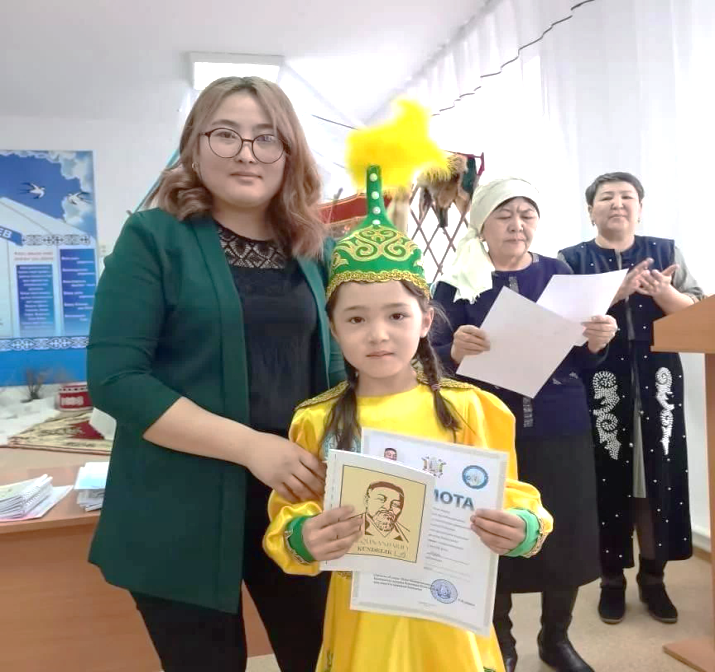 2022-2023 оқу жылы бастауыш сыныптар бойынша  
«Абай оқулары»  байқауында  
"Өлең -сөздің патшасы" номинациясы бойынша Бахытбекқызы  Жанайым 1орын, Есенбекқызы Айзере 2 орын, Анес Нұрислам 3 орын, "Суреттер сыр шертеді" номинациясынан  Сұраухан Айдана -3 орын, "Өзіңе сен, өзіңді алып шығар" номинациясы  бойынша 3"А"сынып оқушылары 2 орын  иеленді.
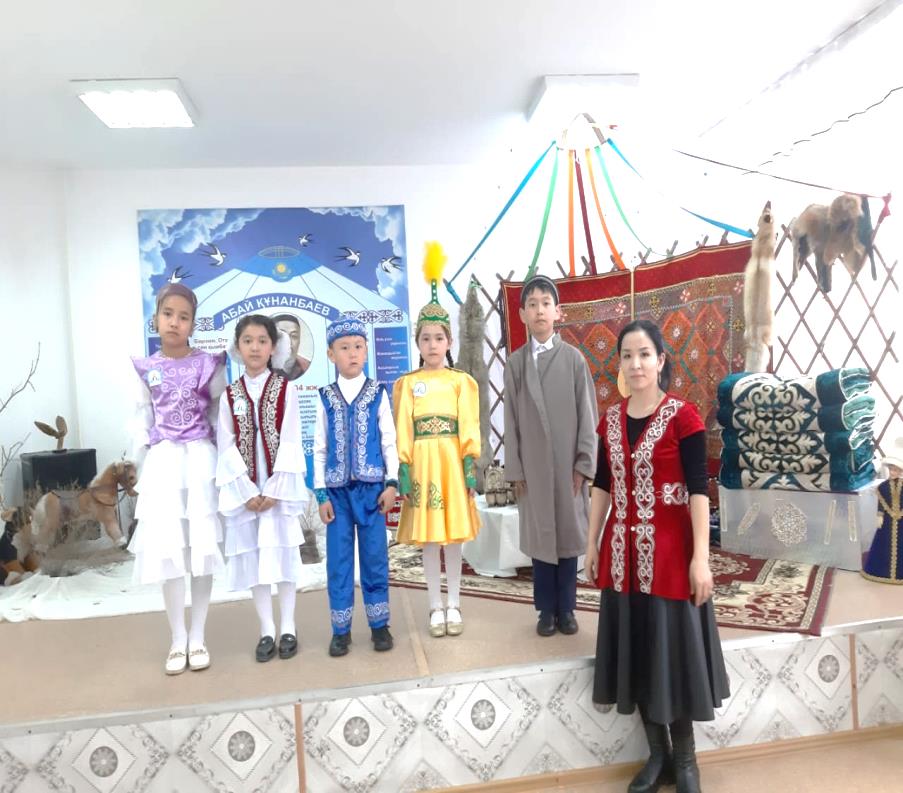 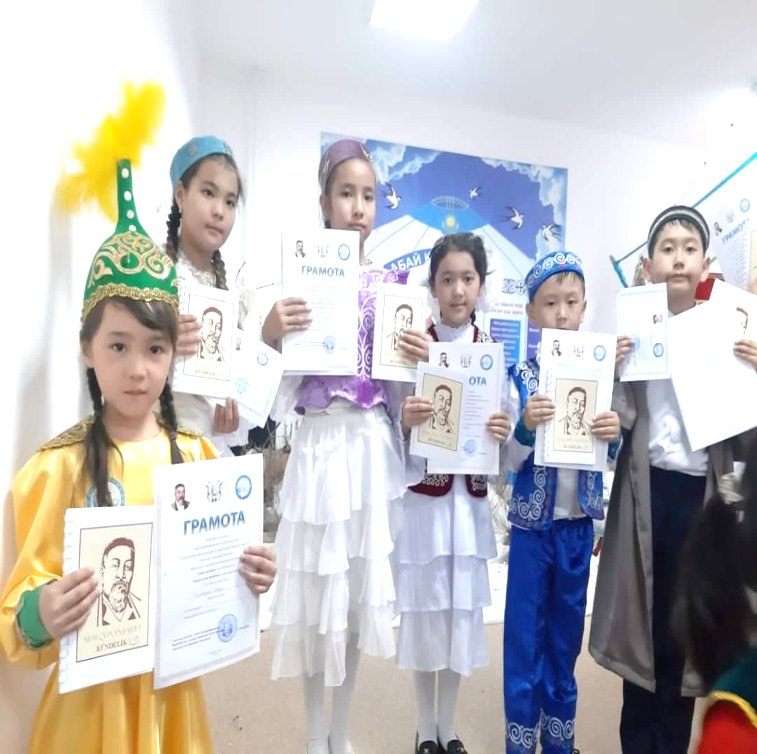 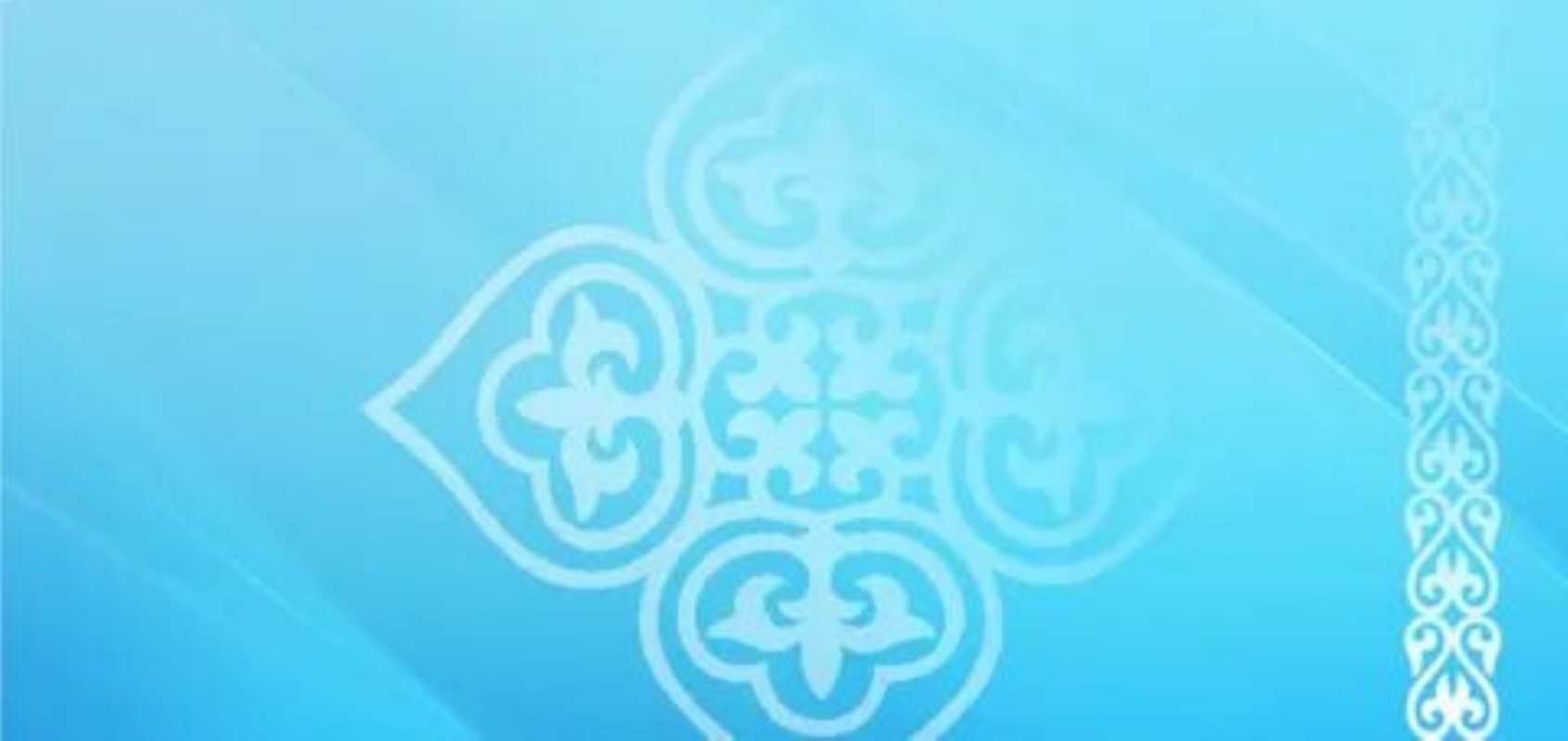 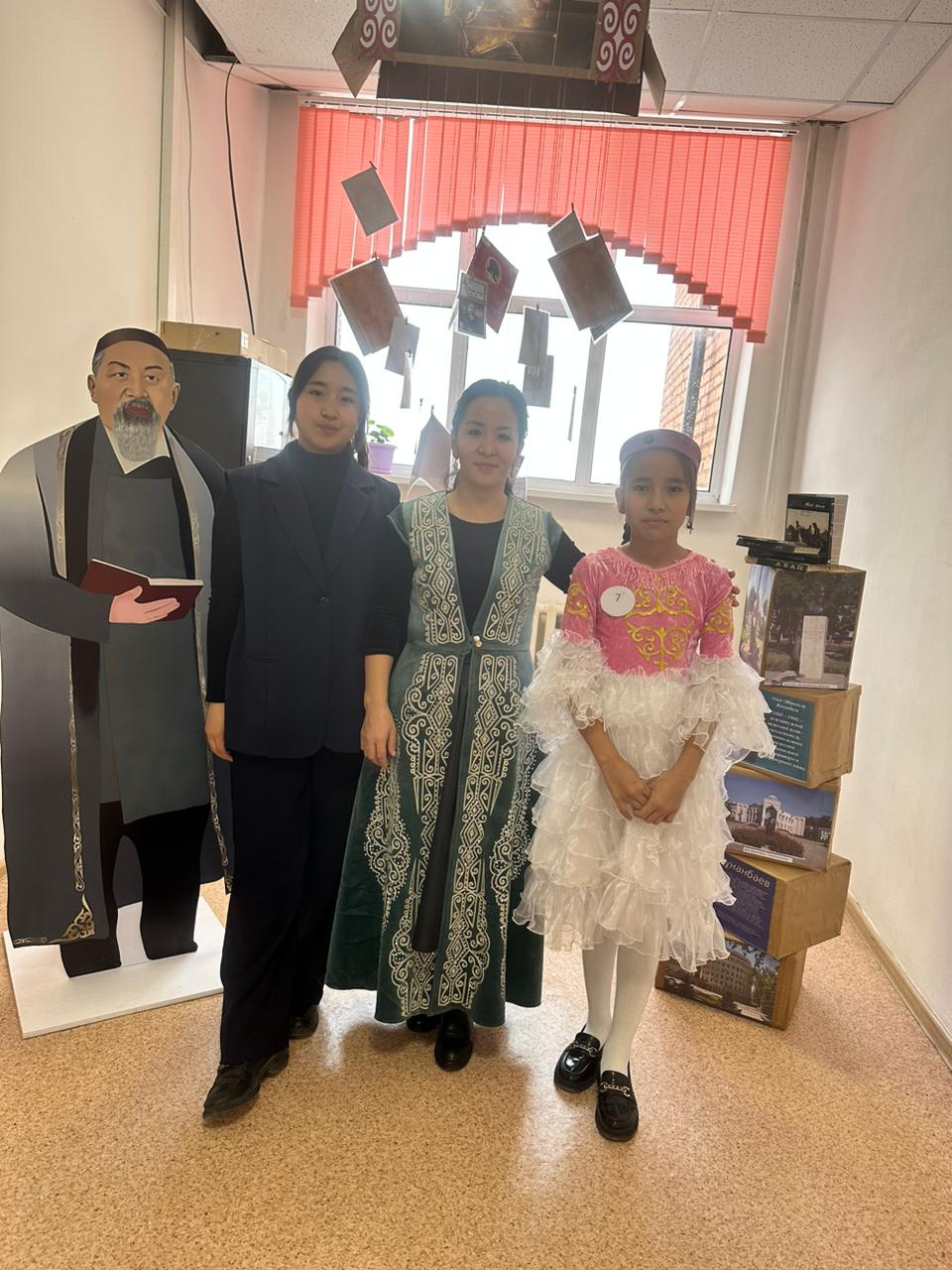 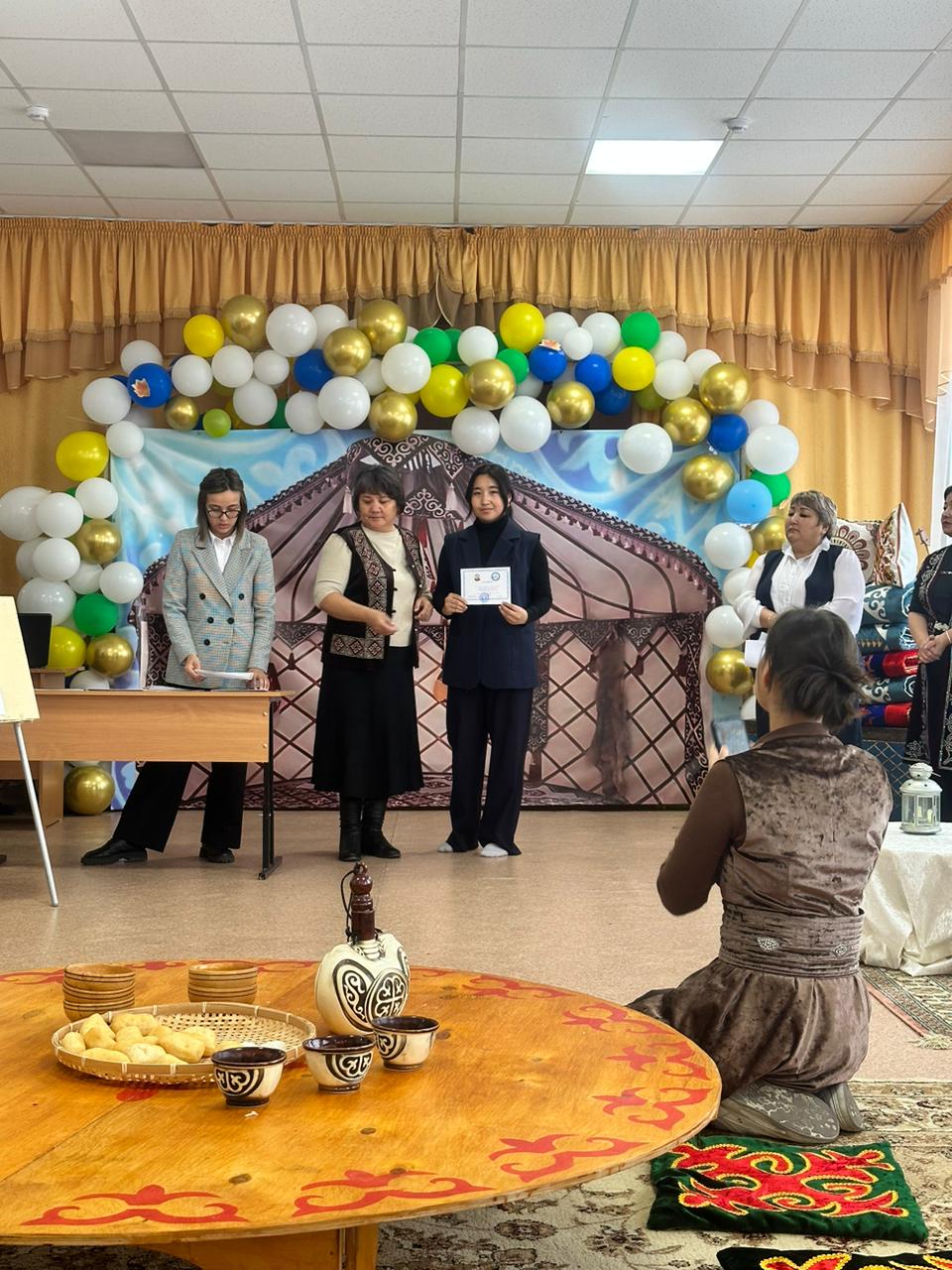 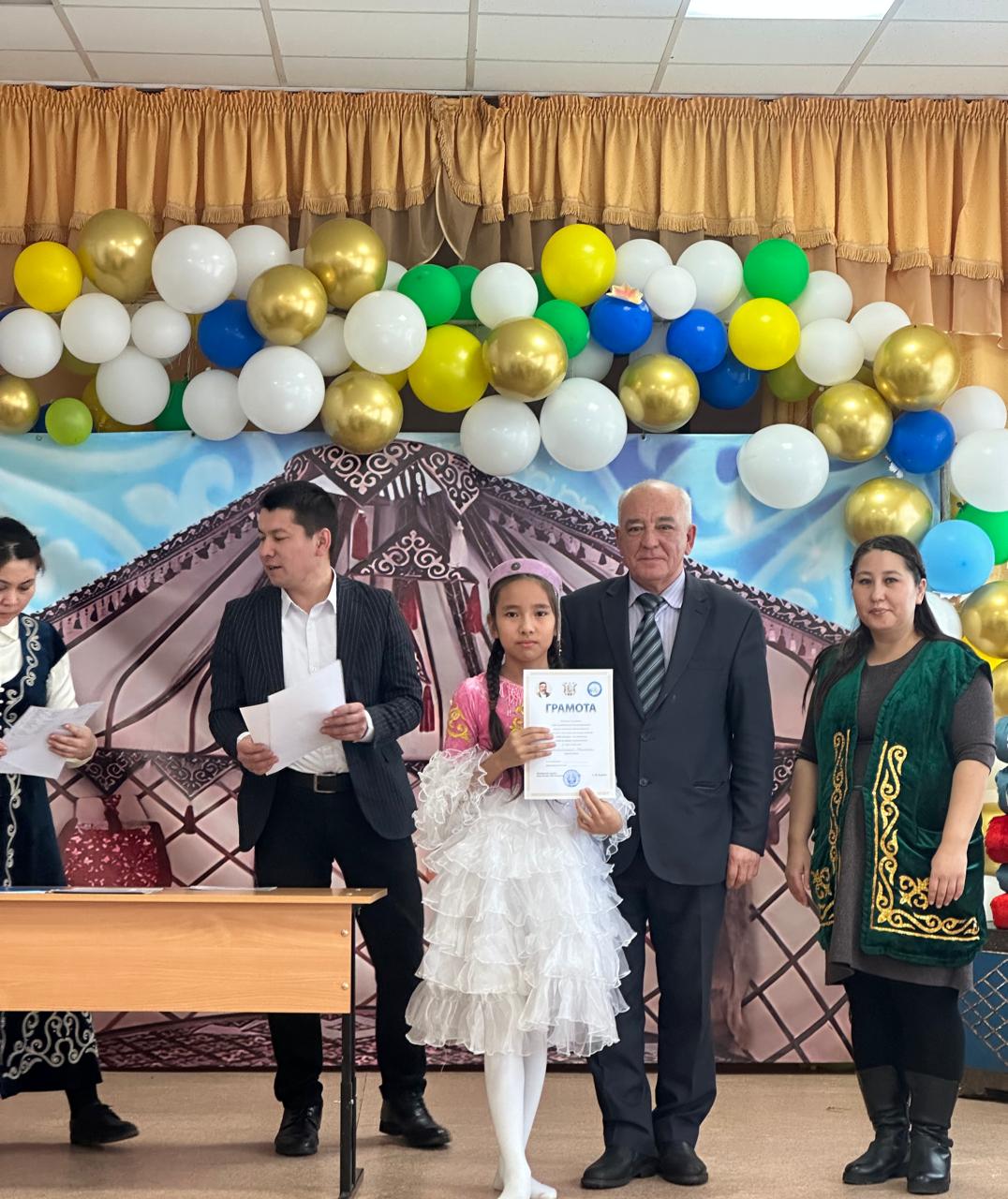 2023-2024 оқу жылы  
Аудандық "Абай оқулары" байқауында 
"Абай поэзиясы" номинациясы бойынша Бахытбекқызы Жанайым 2 орын иеленді
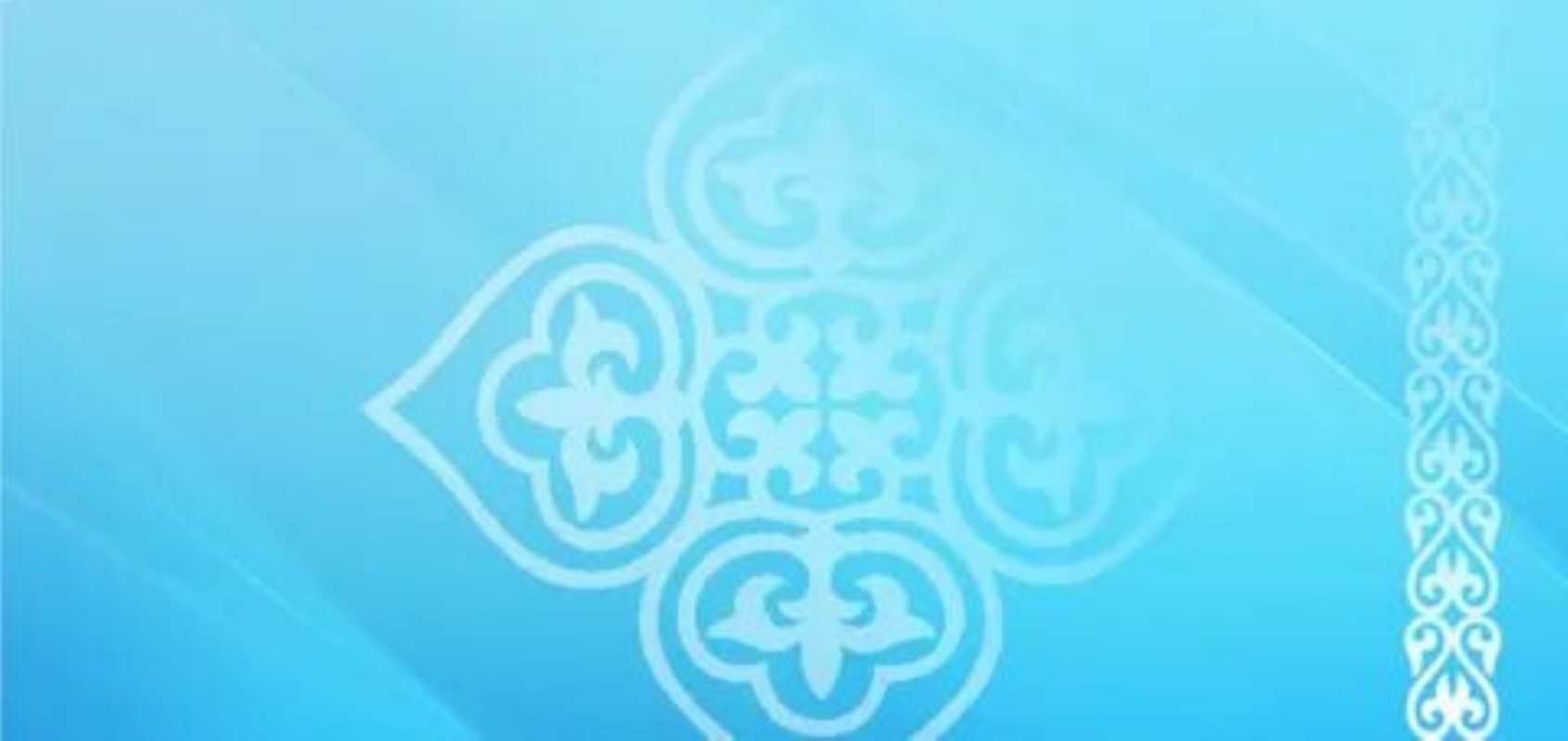 Біздің жетістіктеріміз
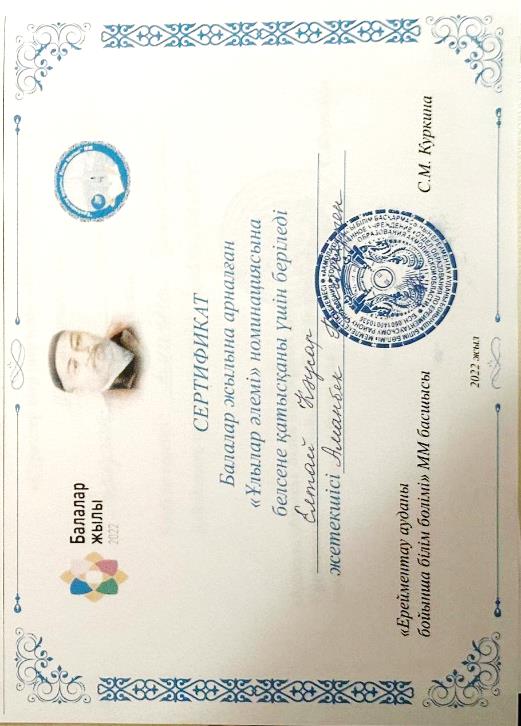 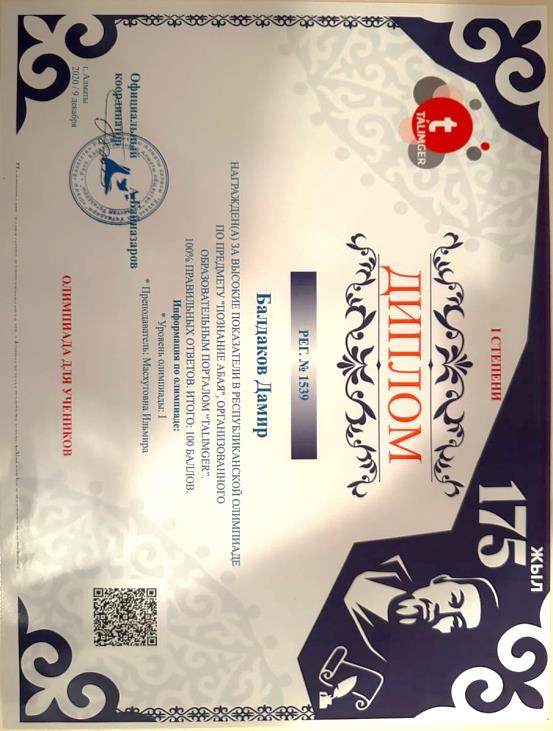 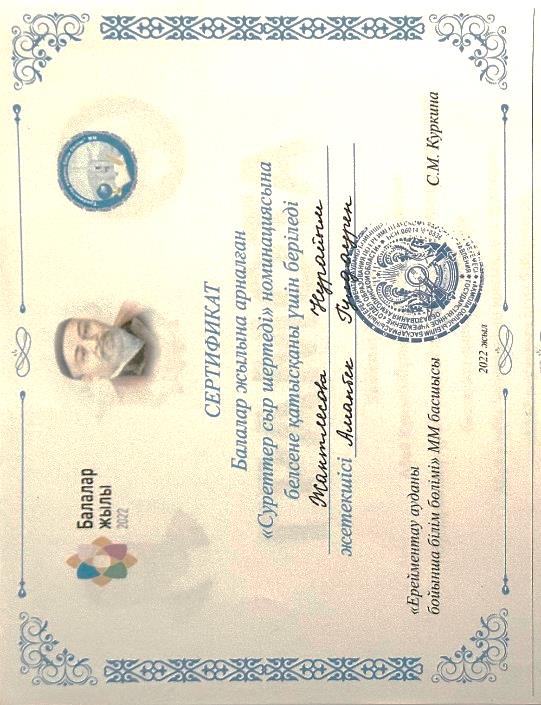 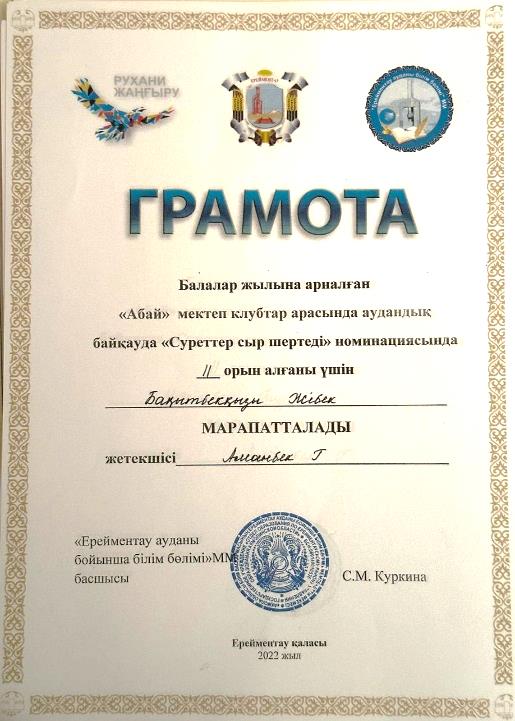 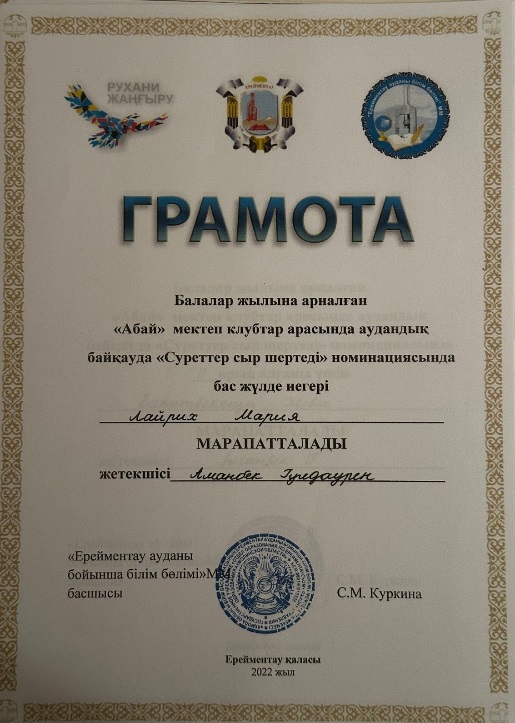 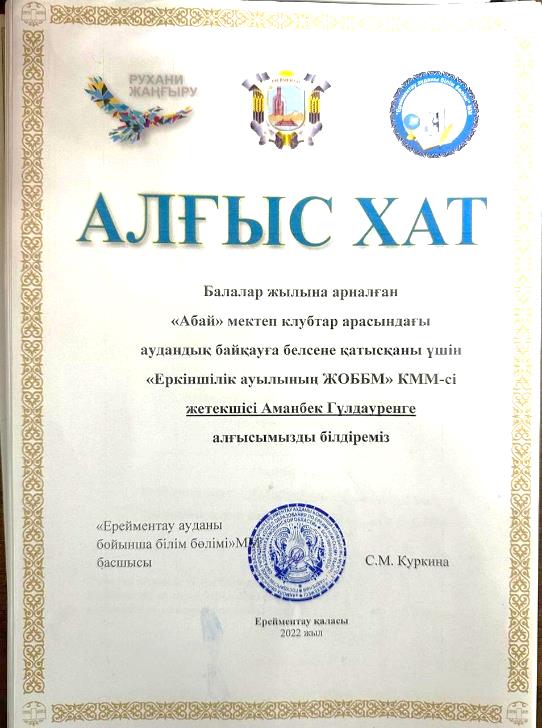 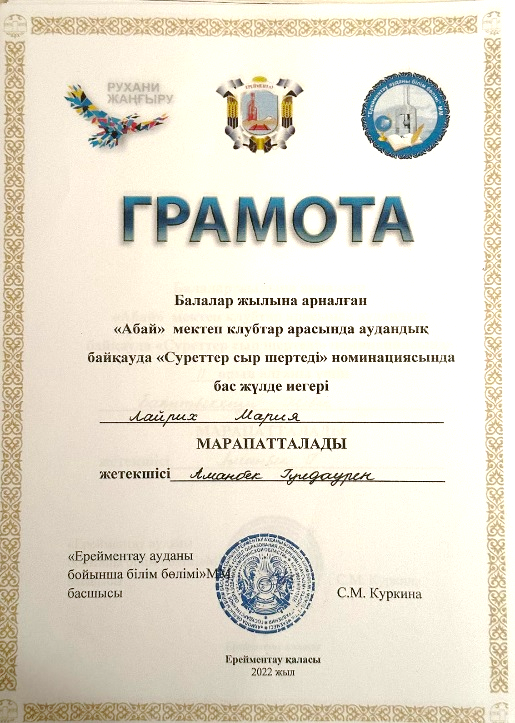 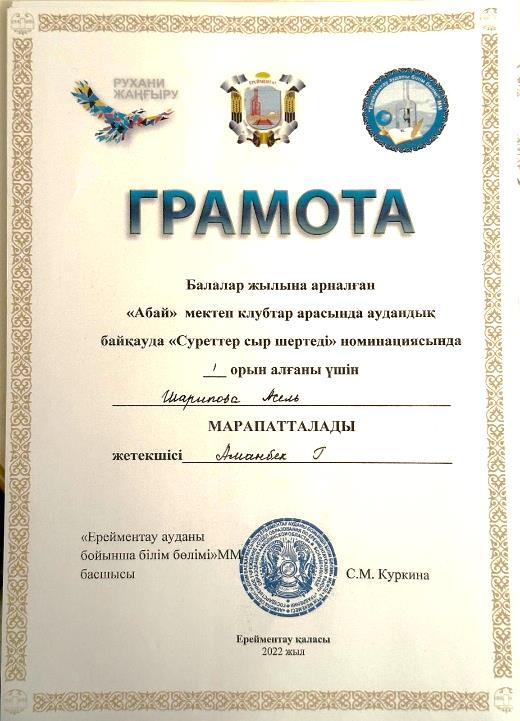 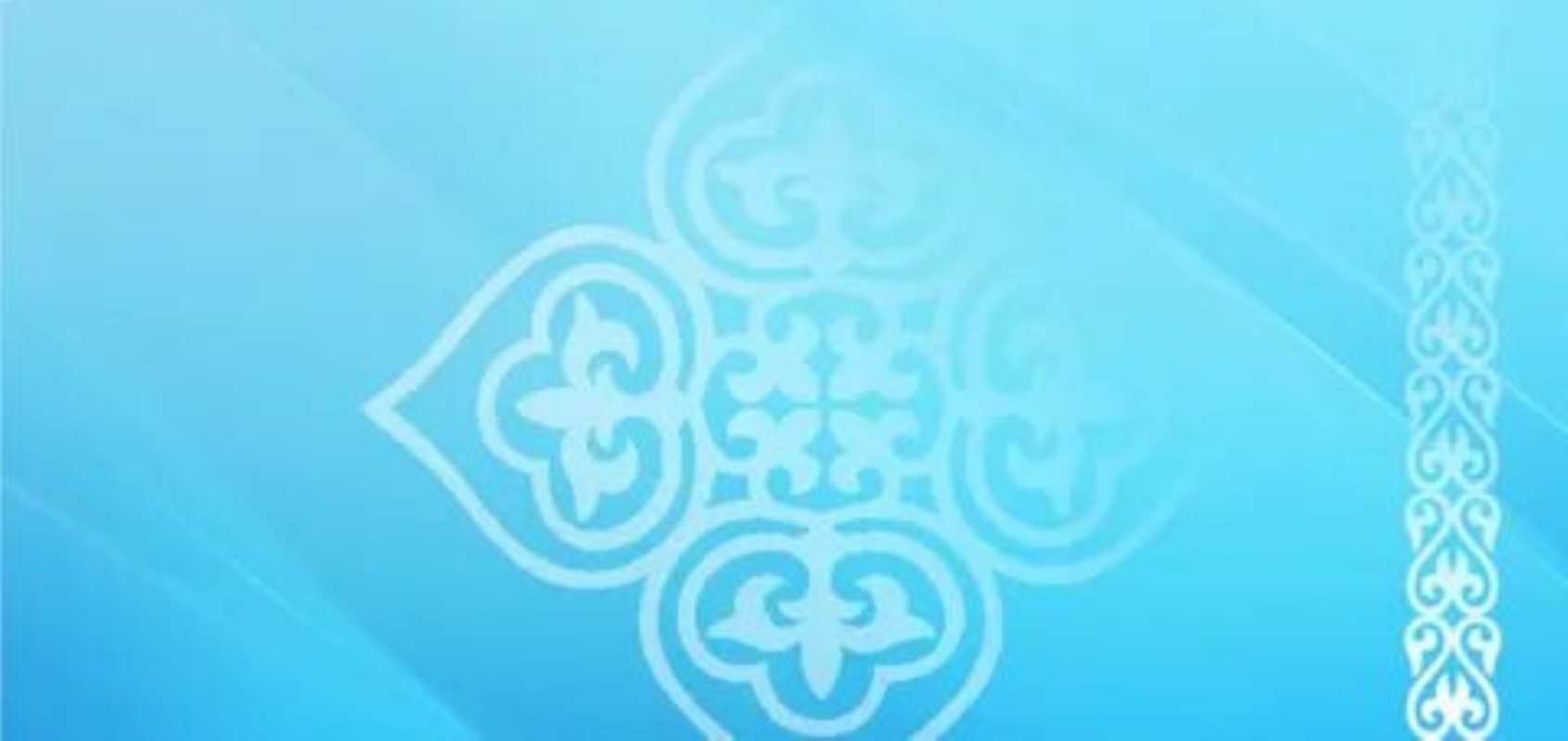 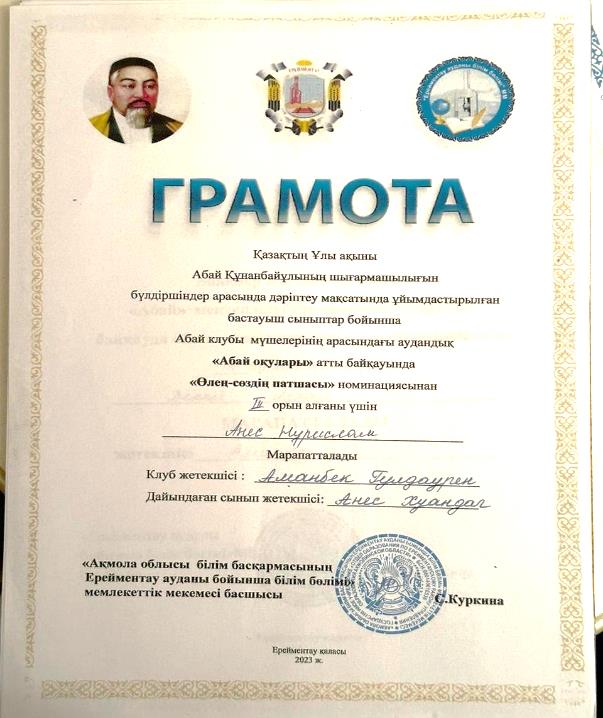 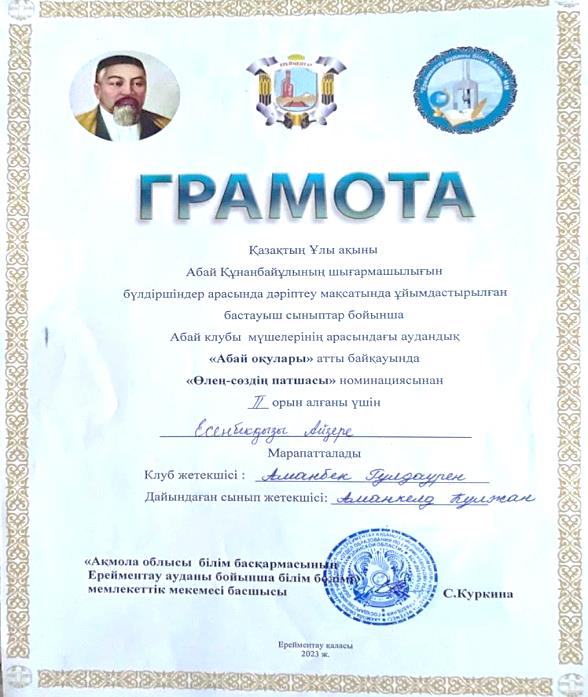 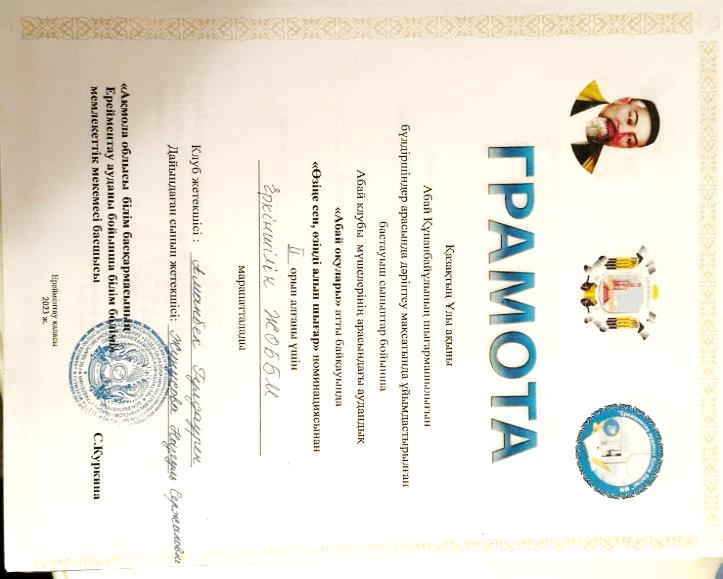 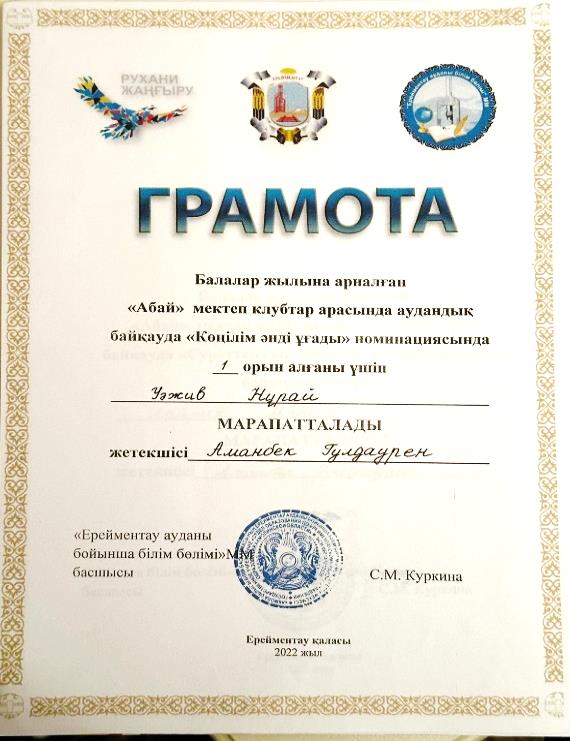 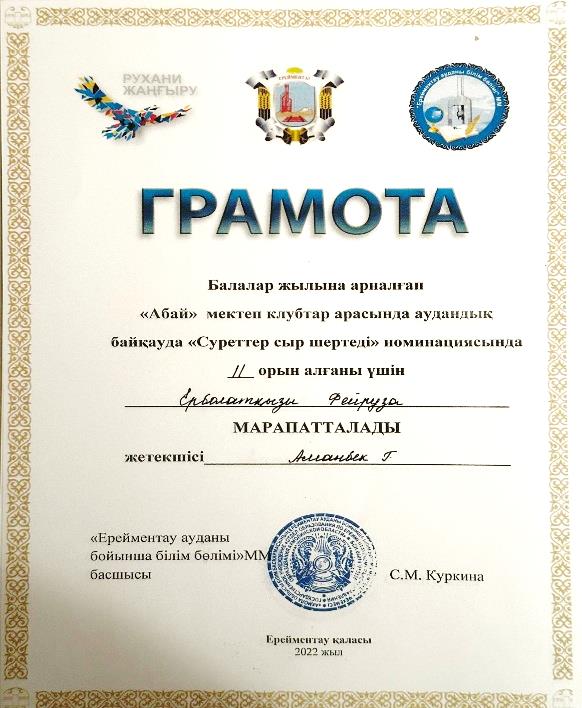 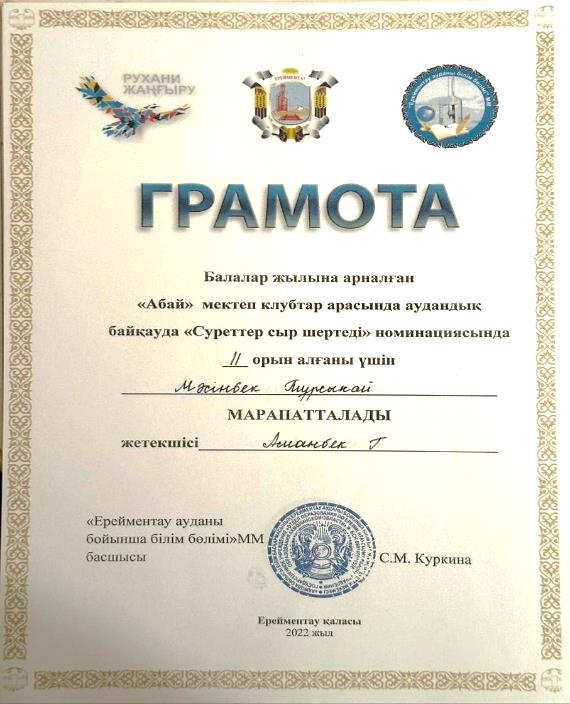